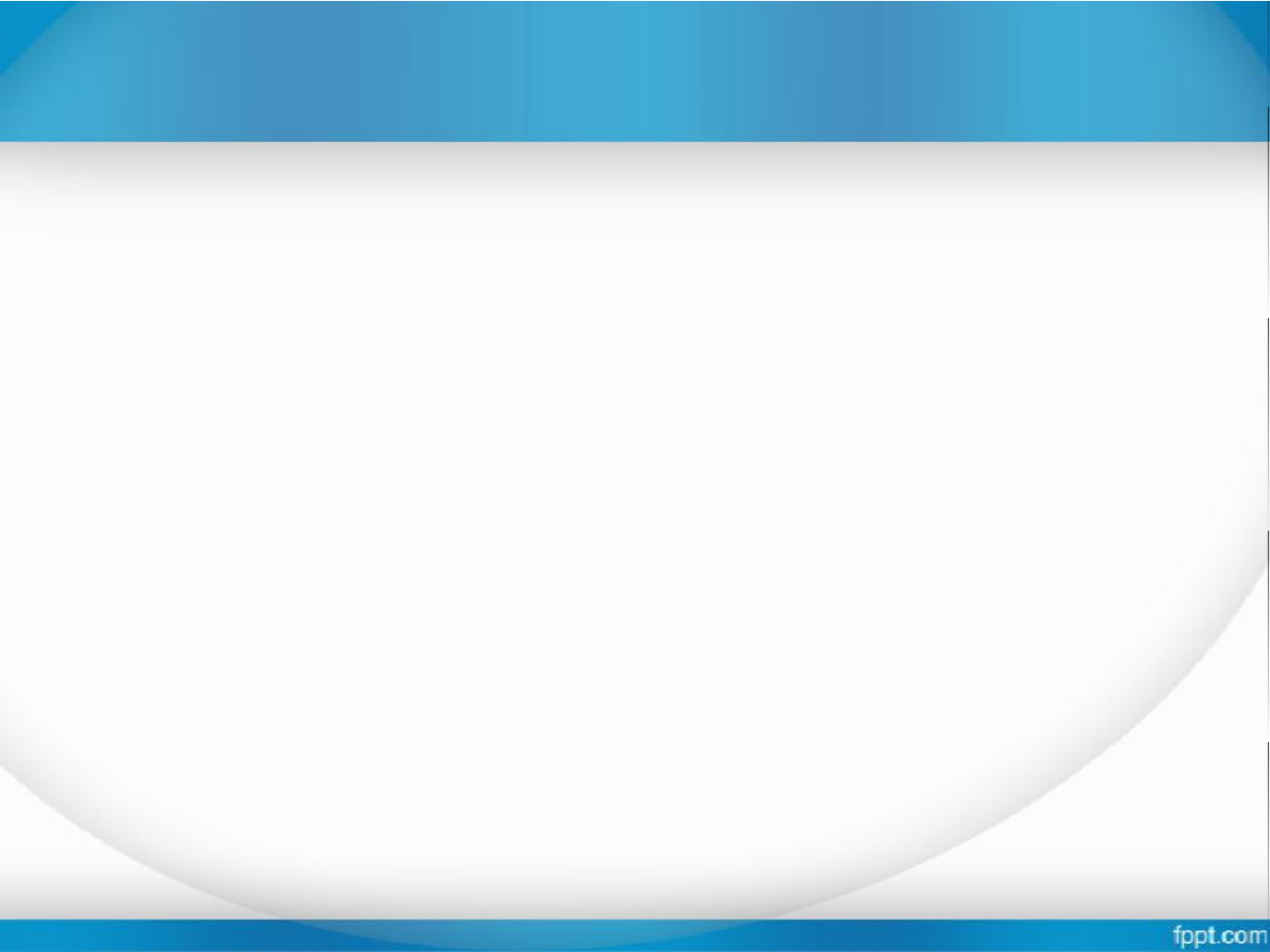 ДЦ «ВОЛОНТЁР» САБИНСКОГО МУНИЦИПАЛЬНОГО РАЙОНА РТ
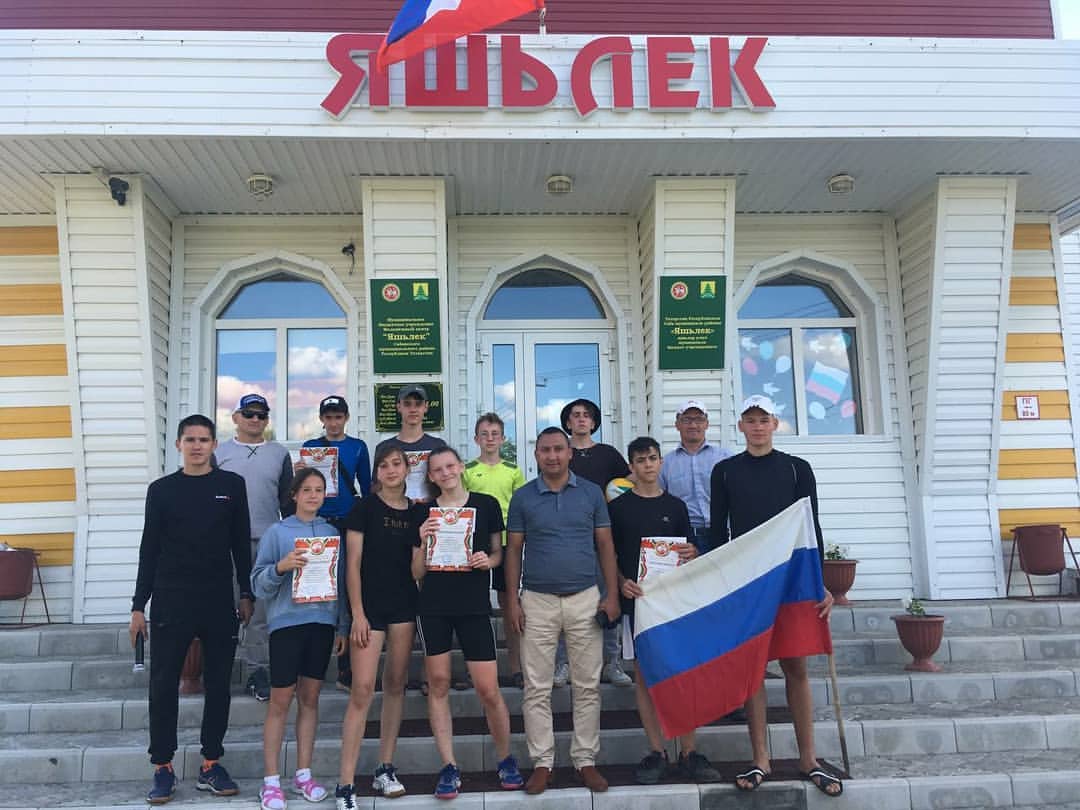 Наш волонтёрский центр функционирует на базе Молодежного центра «Яшьлек» с 2015 года.Цель волонтёрского центра развитие у молодёжи высоких нравственных качеств путём пропаганды идей добровольного труда на благо общества и привлечения их к решению социально значимых проблем (через участие в социальных, экологических, гуманитарных, культурно-образовательных, просветительских и др. проектах и программах)
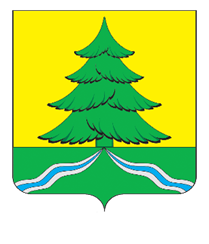 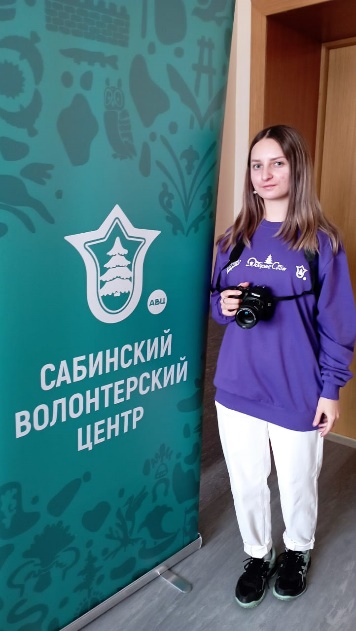 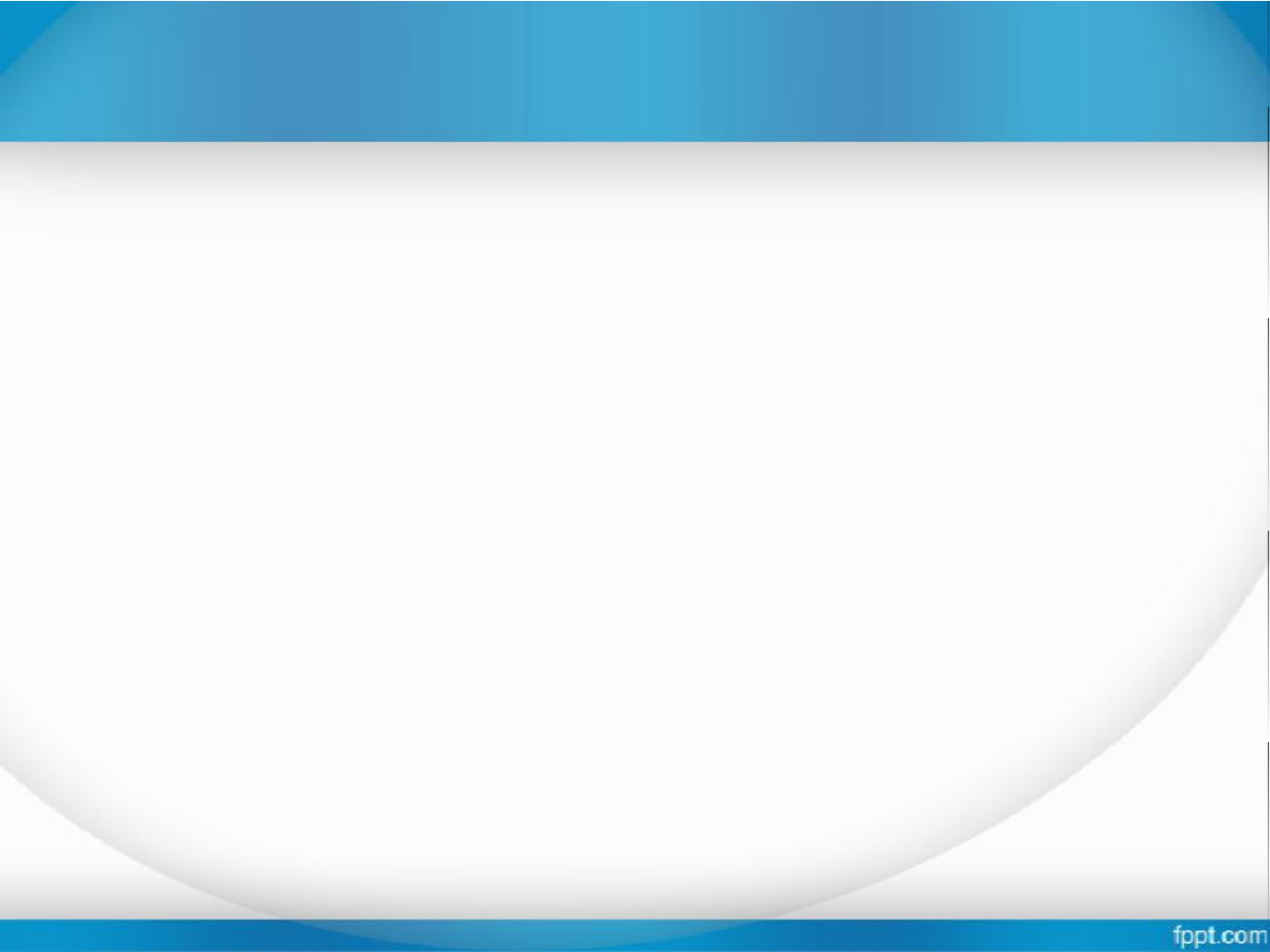 ДЦ «ВОЛОНТЁР» САБИНСКОГО МУНИЦИПАЛЬНОГО РАЙОНА РТ
В волонтёрском центре активно развивается районный штаб Всероссийского движения «Волонтеры Победы».
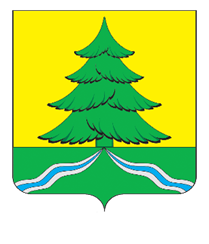 Добровольцы оказывают адресную помощь одиноким и пожилым людям, ветеранам ВОВ, детям с ОВЗ, занимаются благоустройством памятников и окружающей среды, участвует  в организациях спортивных мероприятиях.
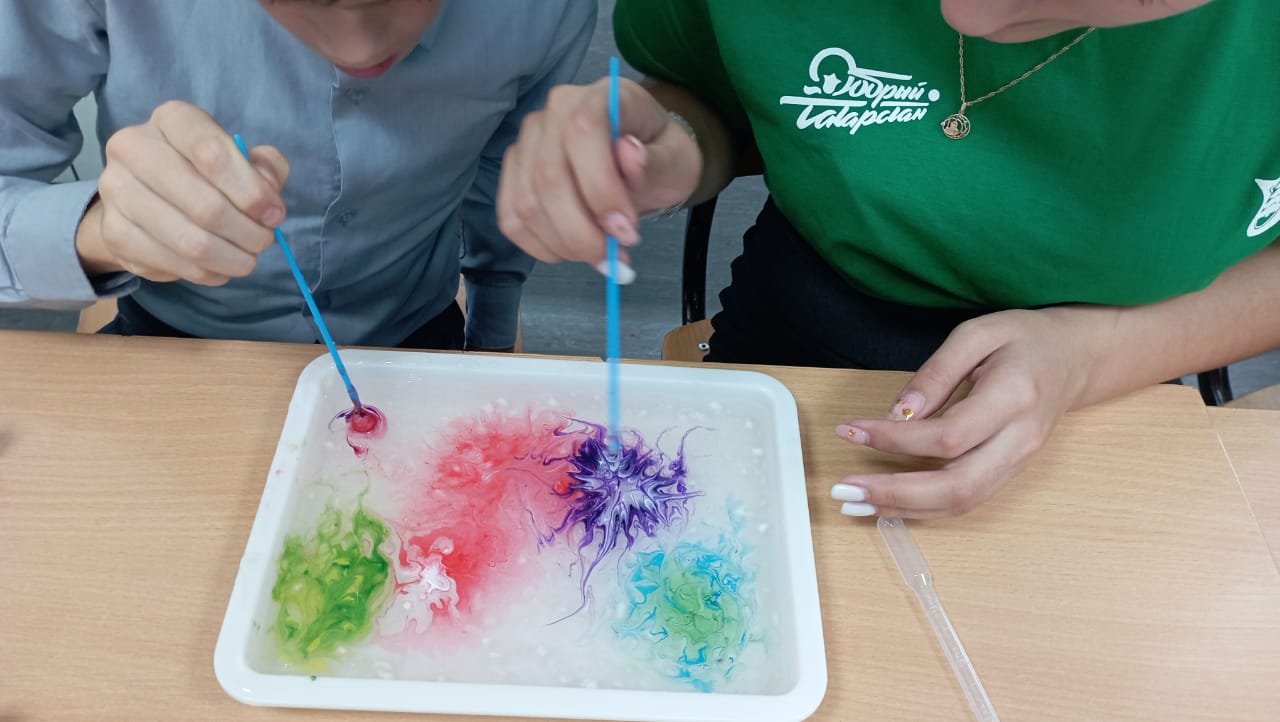 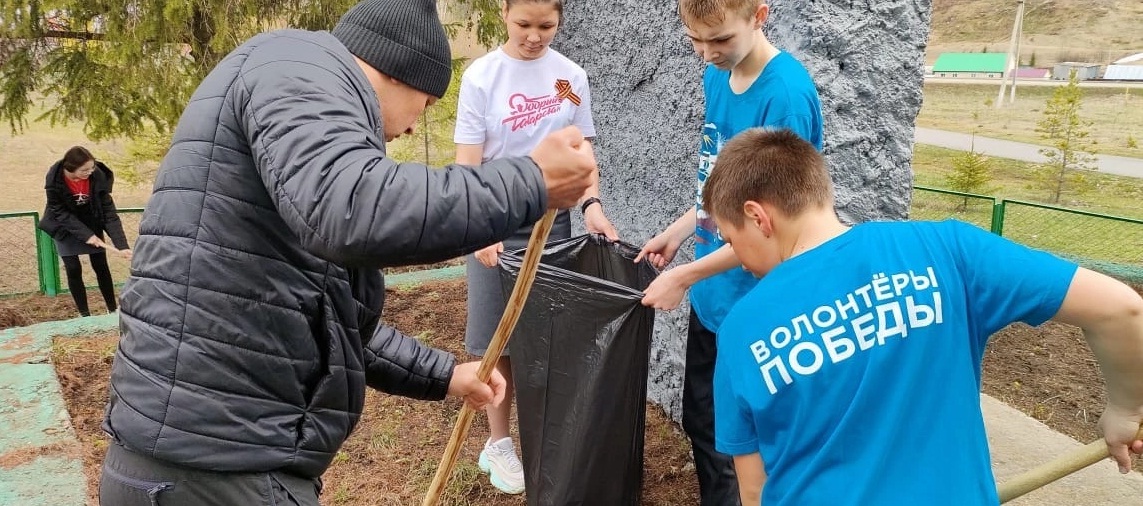 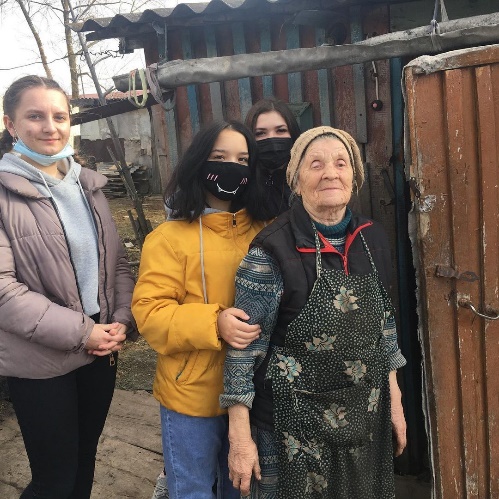 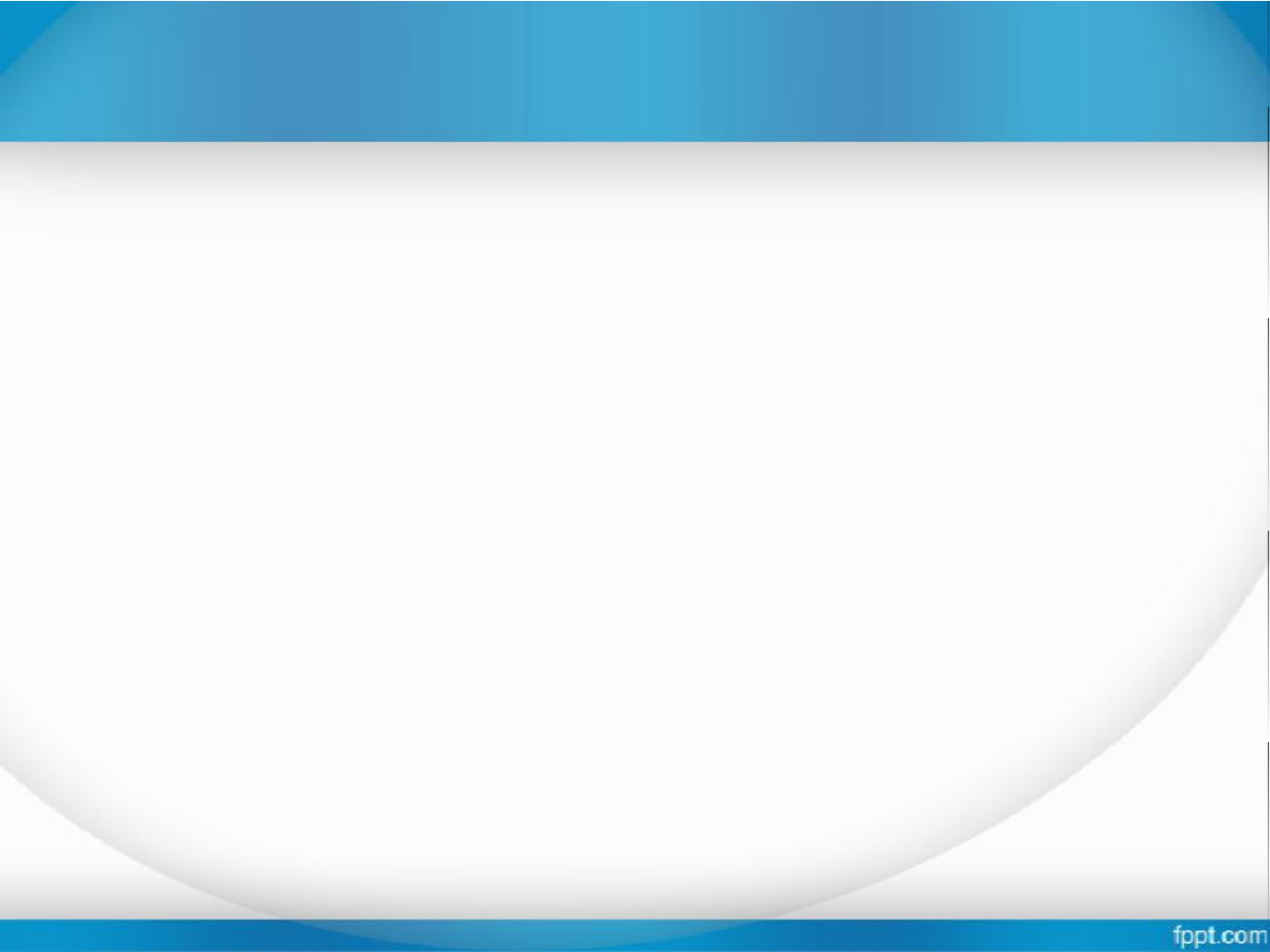 ДЦ «ВОЛОНТЁР» САБИНСКОГО МУНИЦИПАЛЬНОГО РАЙОНА РТ
Развиваем такие направления как  социальное волонтёрство, экологическое волонтёрство, событийное волонтёрство, патриотическое волонтёрство.
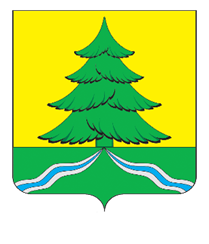 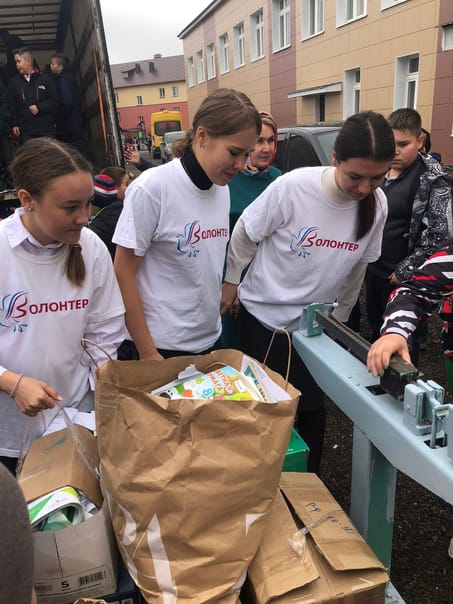 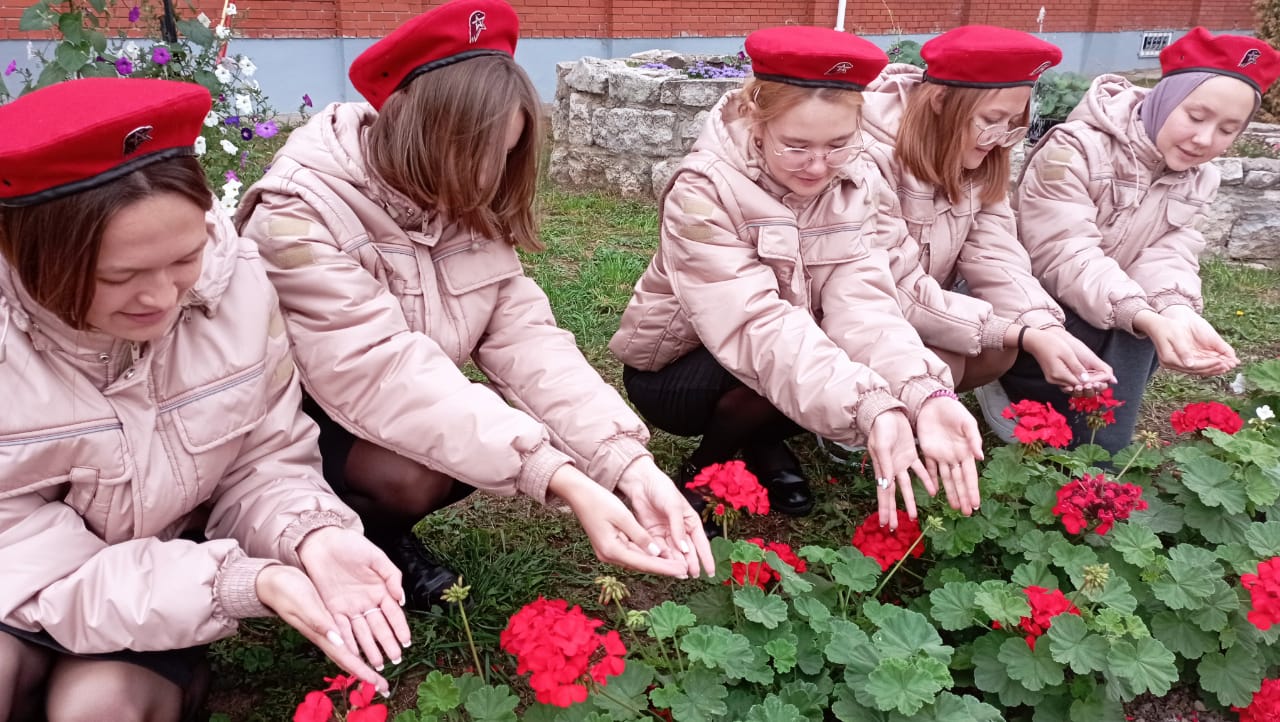 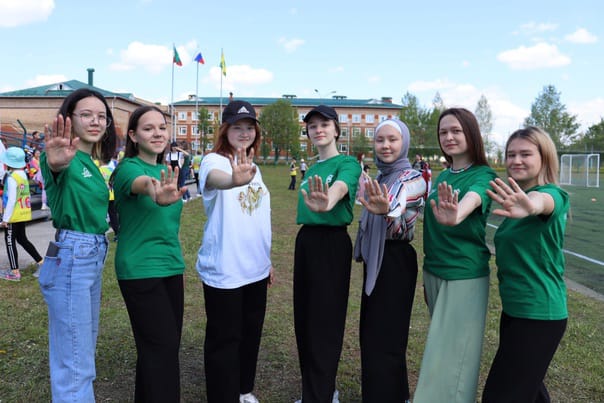 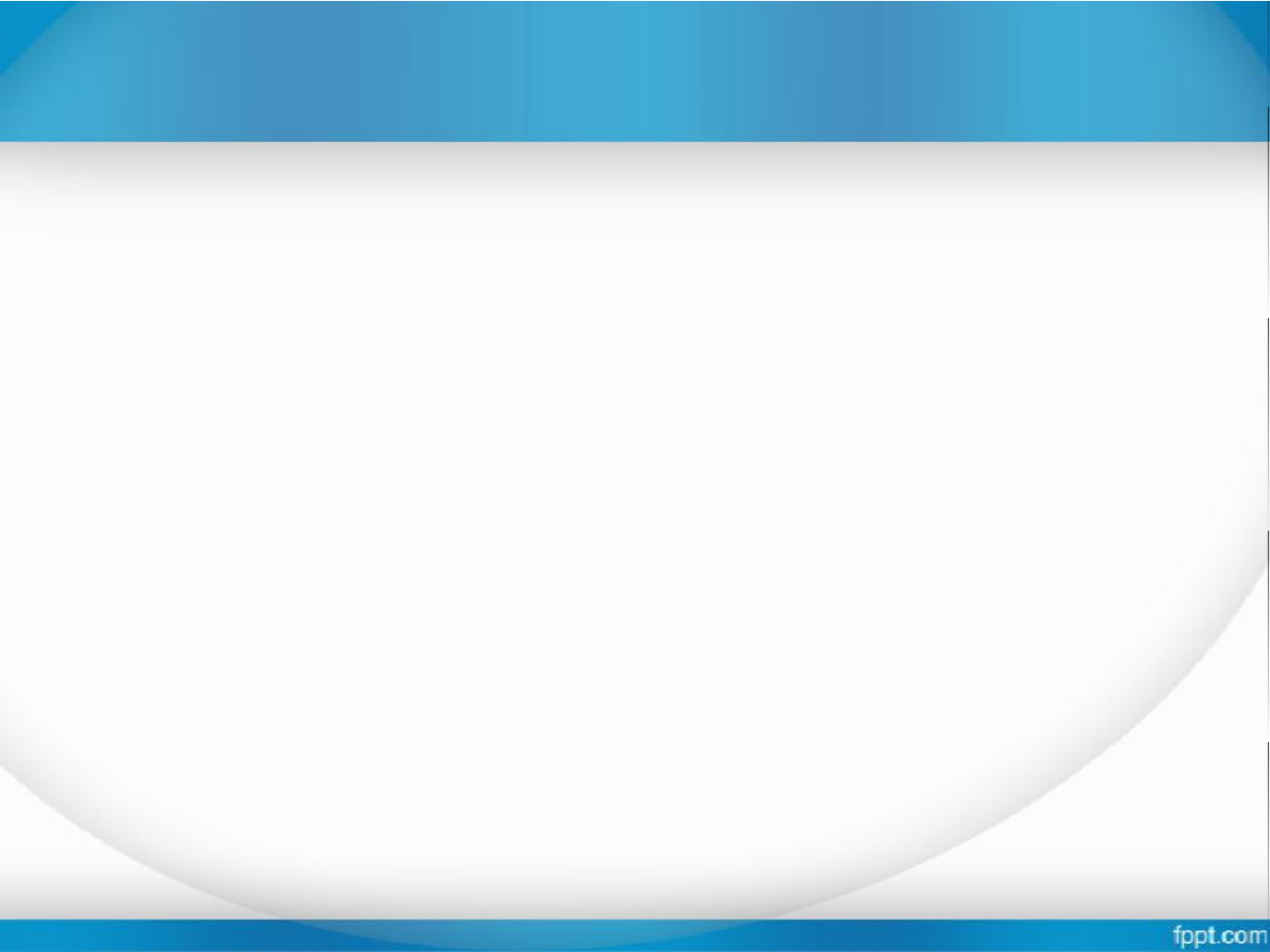 ДЦ «ВОЛОНТЁР» САБИНСКОГО МУНИЦИПАЛЬНОГО РАЙОНА РТ
Ежегодные мероприятия и акции организованные волонтёрами:
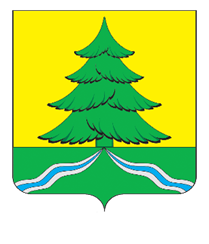 «Мы за ЗОЖ»                «Георгиевская ленточка»          «Мы помним»
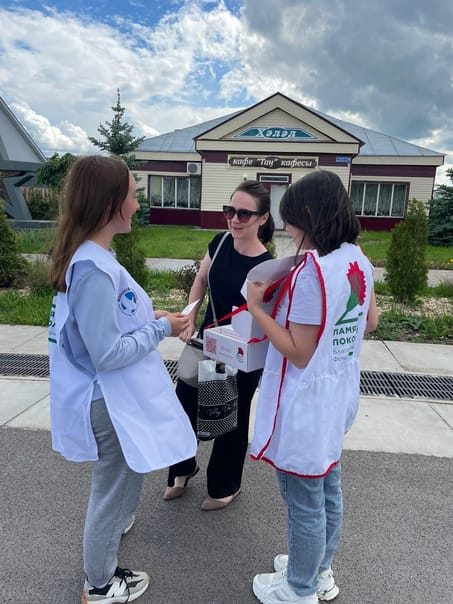 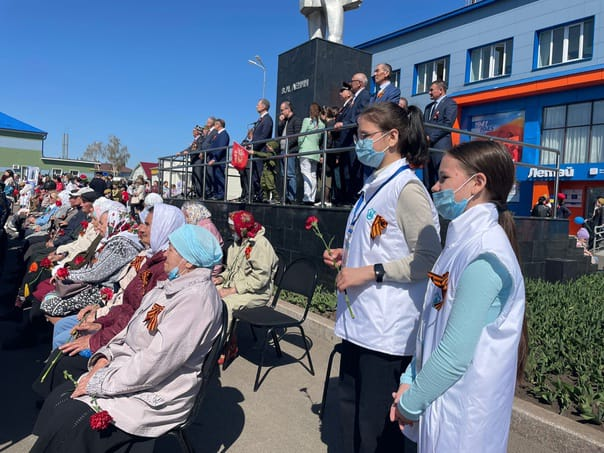 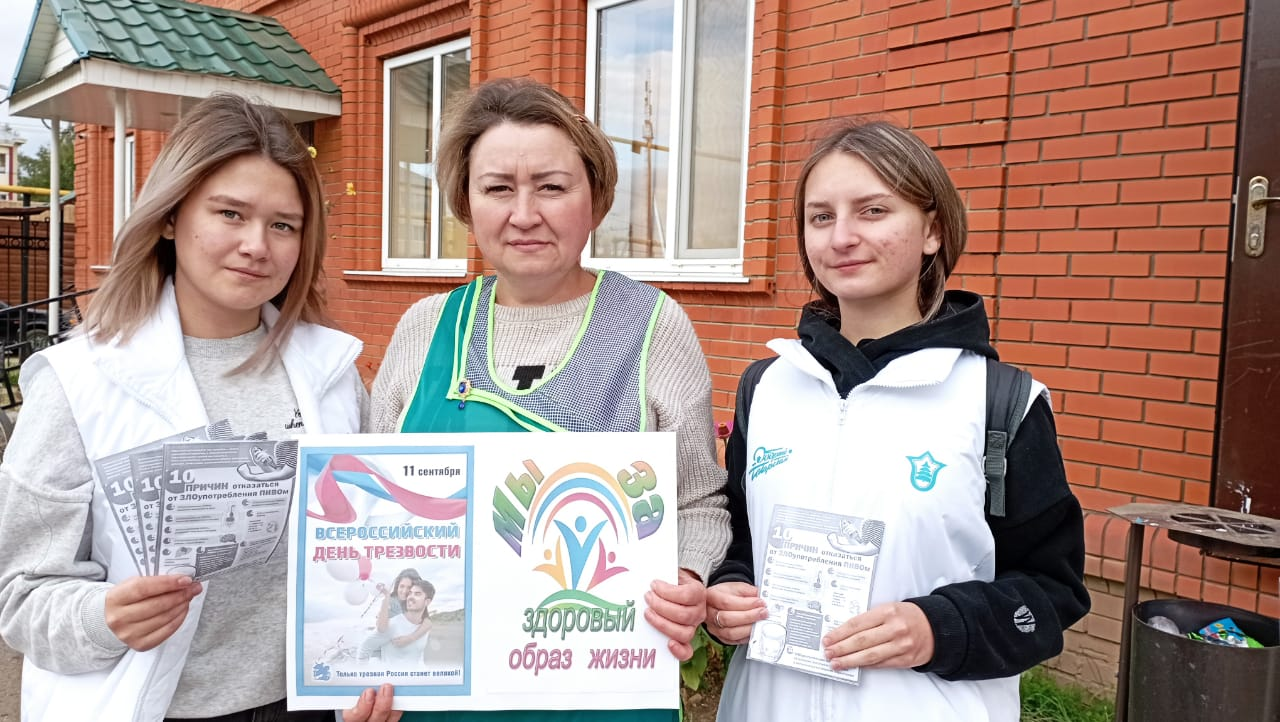 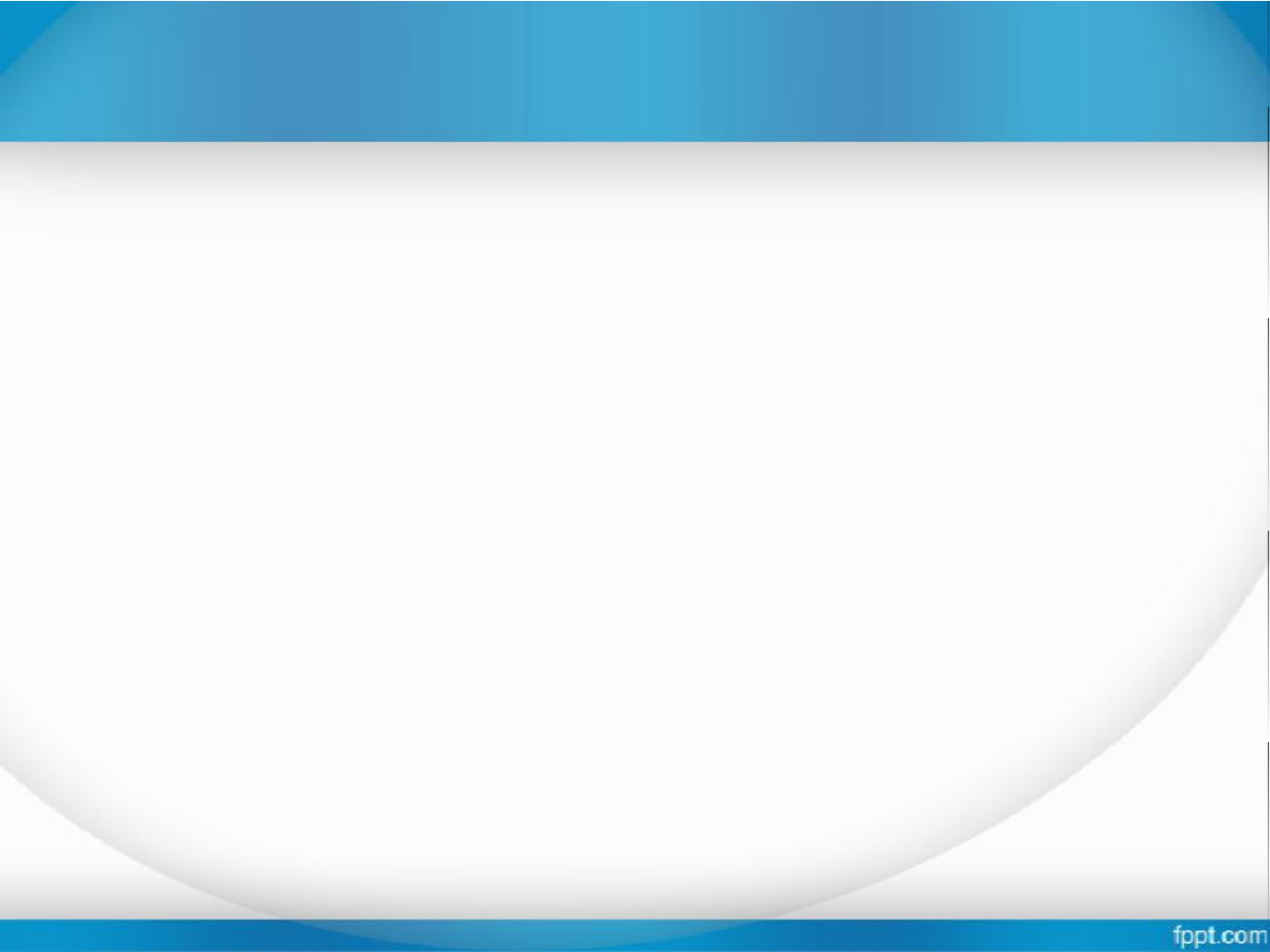 ДЦ«ВОЛОНТЁР» САБИНСКОГО МУНИЦИПАЛЬНОГО РАЙОНА РТ
«День защиты детей»              «Мы вместе»               «СТОПВИЧСПИД»
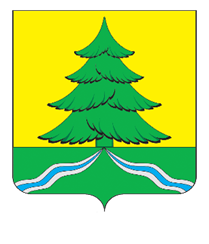 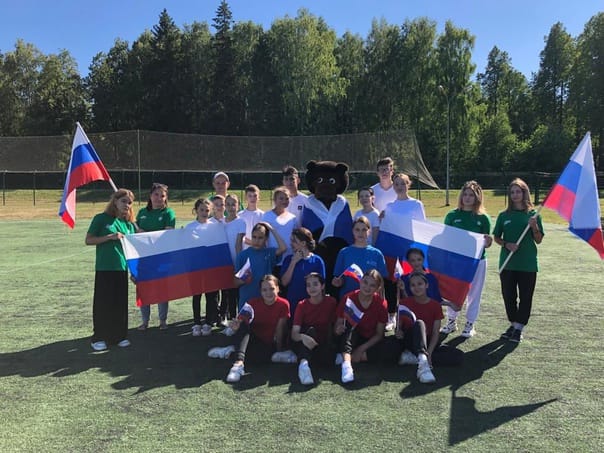 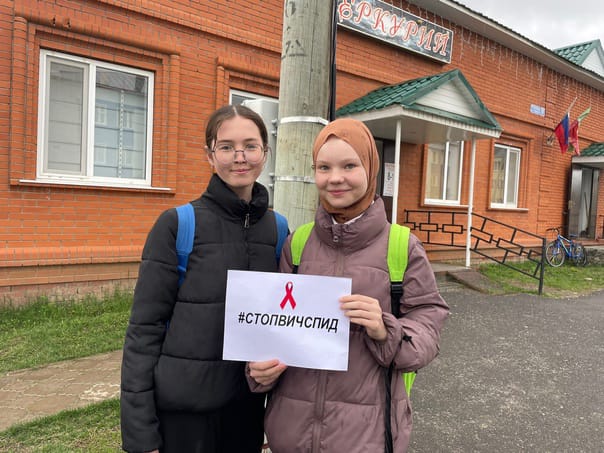 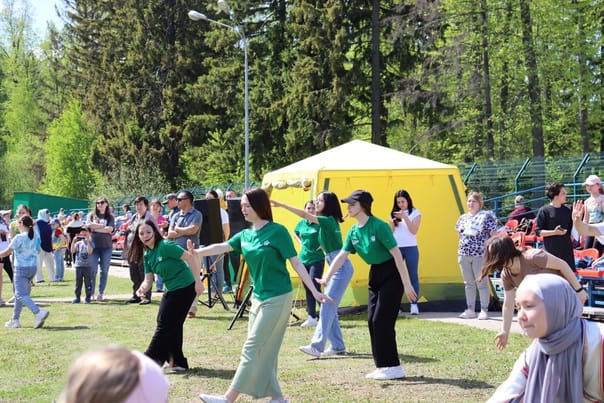 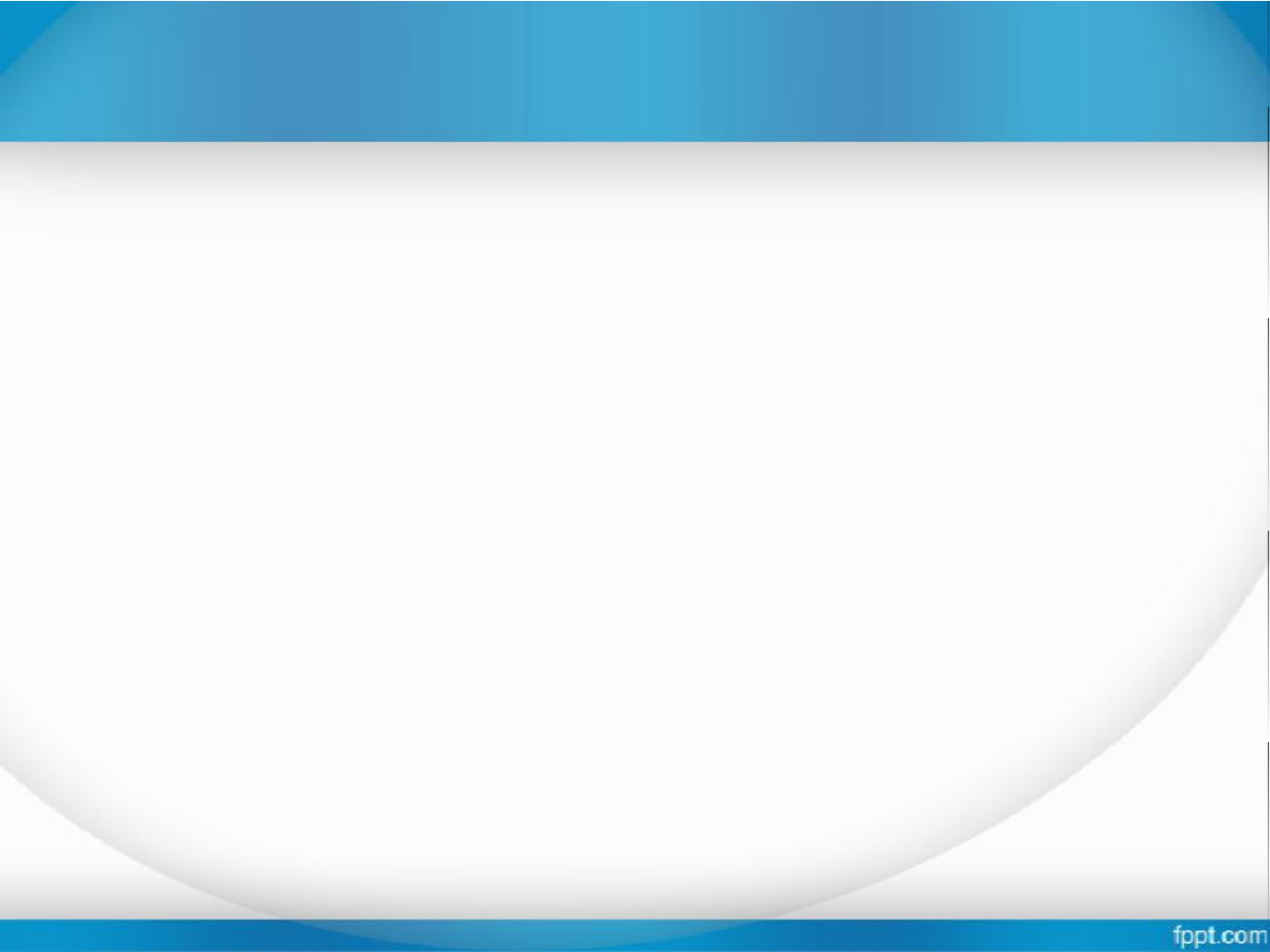 ДЦ «ВОЛОНТЁР» САБИНСКОГО МУНИЦИПАЛЬНОГО РАЙОНА РТ
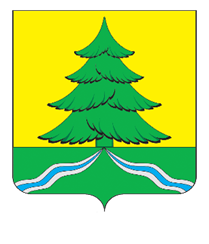 «Свеча памяти»          «Осенняя неделя добра»          «Готов к победам»
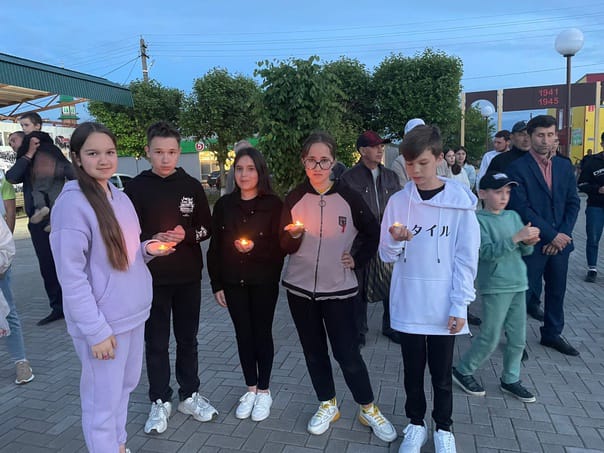 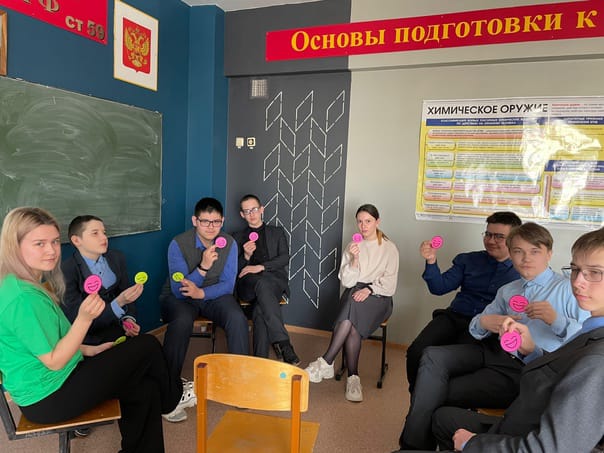 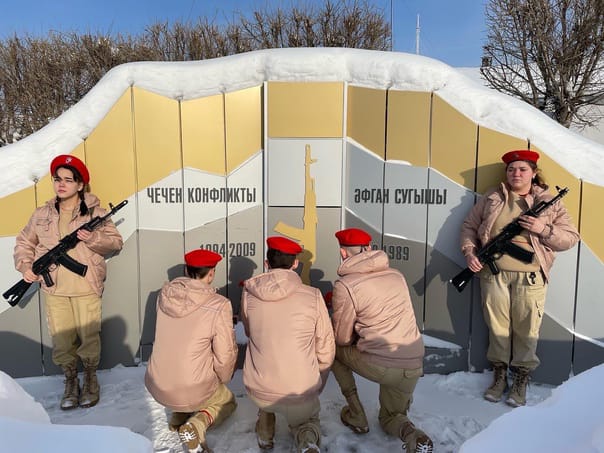 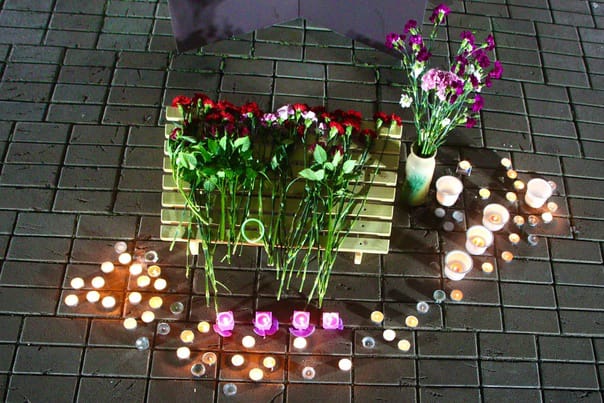 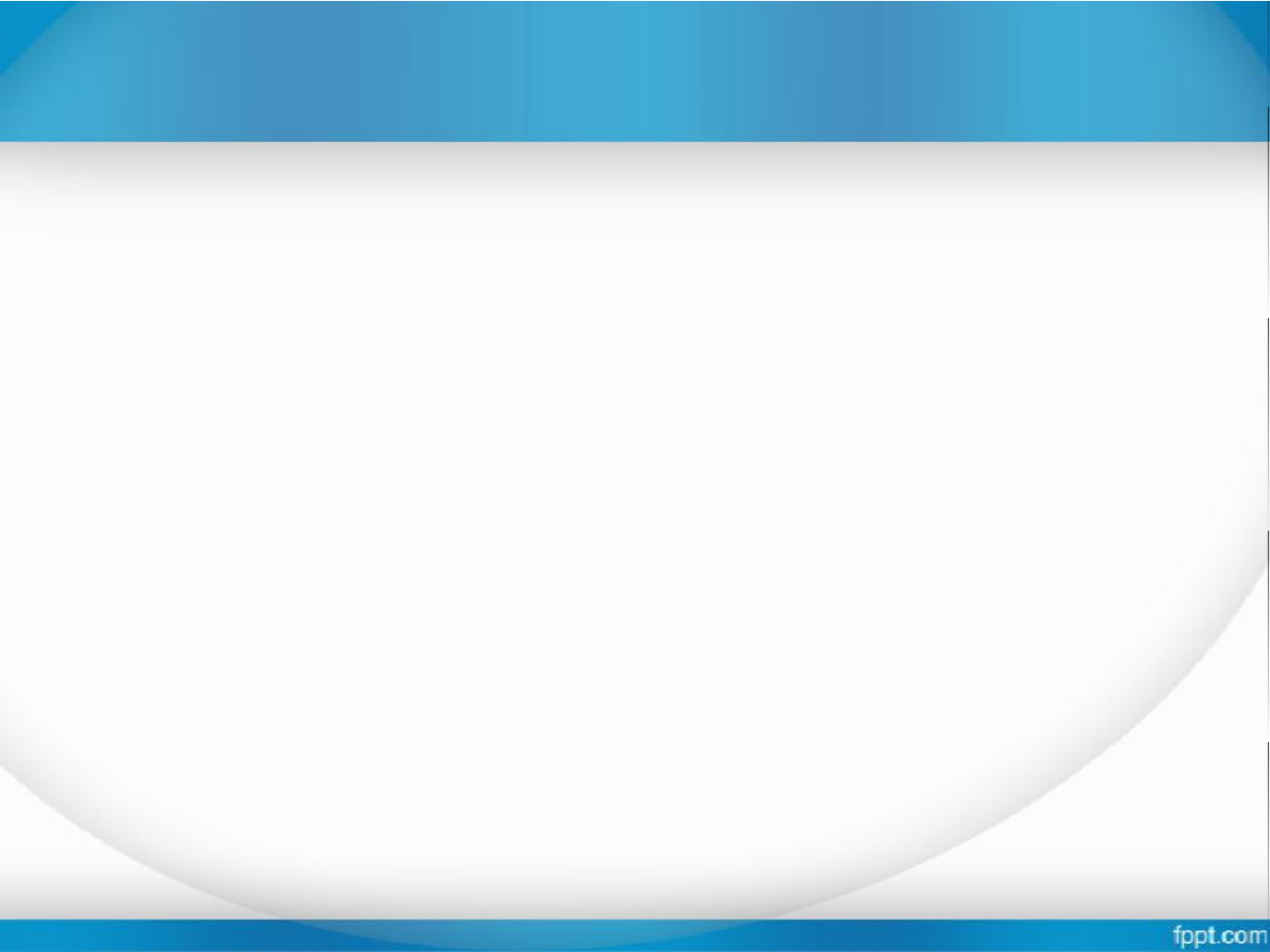 ДЦ «ВОЛОНТЁР» САБИНСКОГО МУНИЦИПАЛЬНОГО РАЙОНА РТ
Наши волонтёры участвуют и содействуют в организации районных спортивных и культурных мероприятиях.
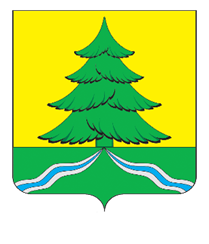 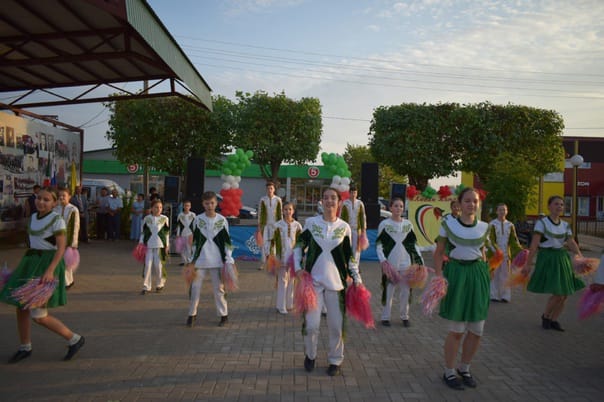 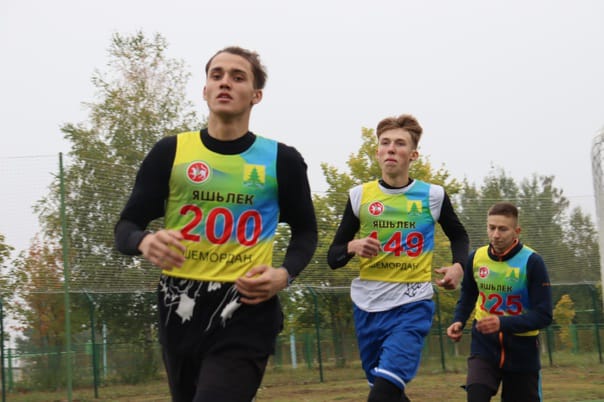 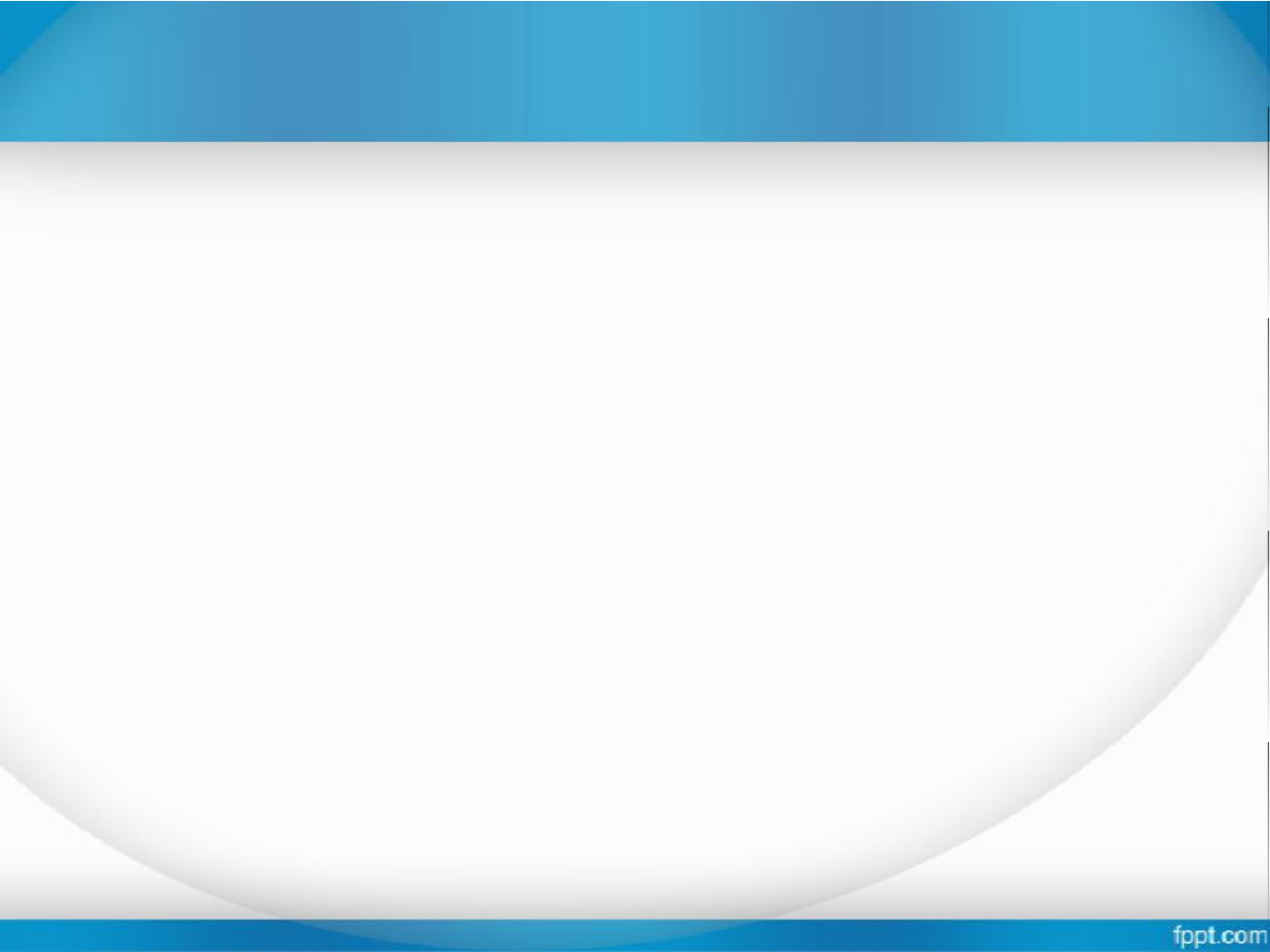 ДЦ «ВОЛОНТЁР» САБИНСКОГО МУНИЦИПАЛЬНОГО РАЙОНА РТ
В 2021 и  2022 г. стали победителями Республиканского конкурса среди добровольческих организаций муниципальных образований Республики Татарстан «Добрый край-Игелек жире».
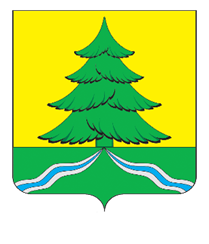 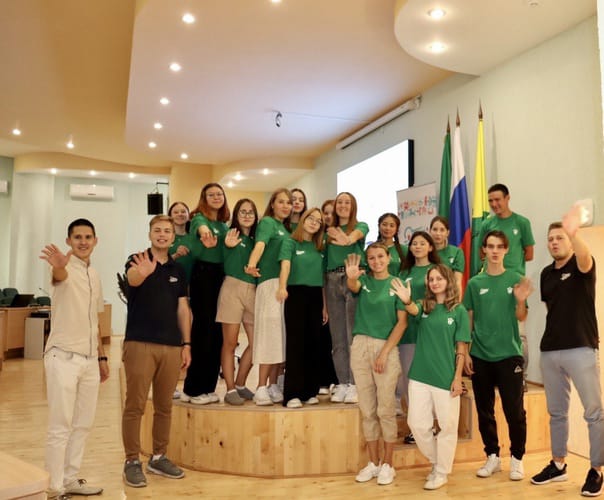 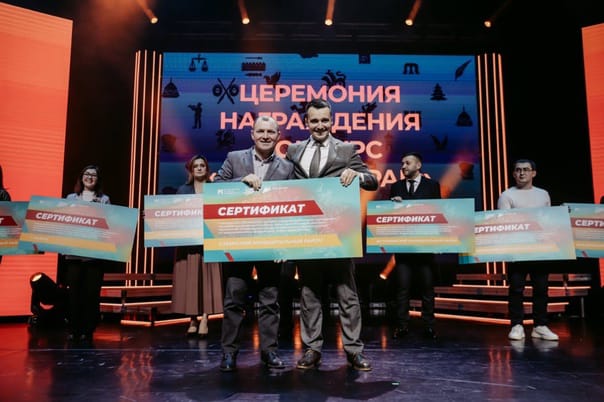 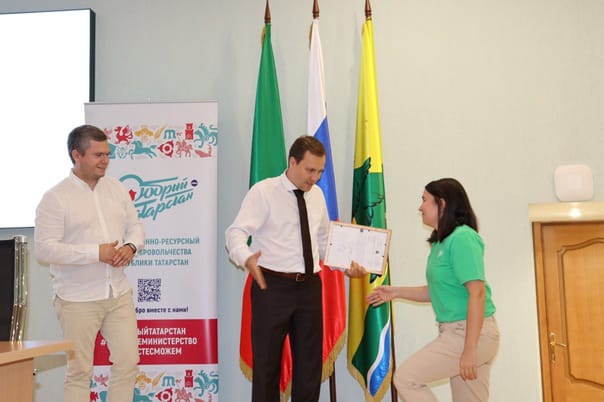 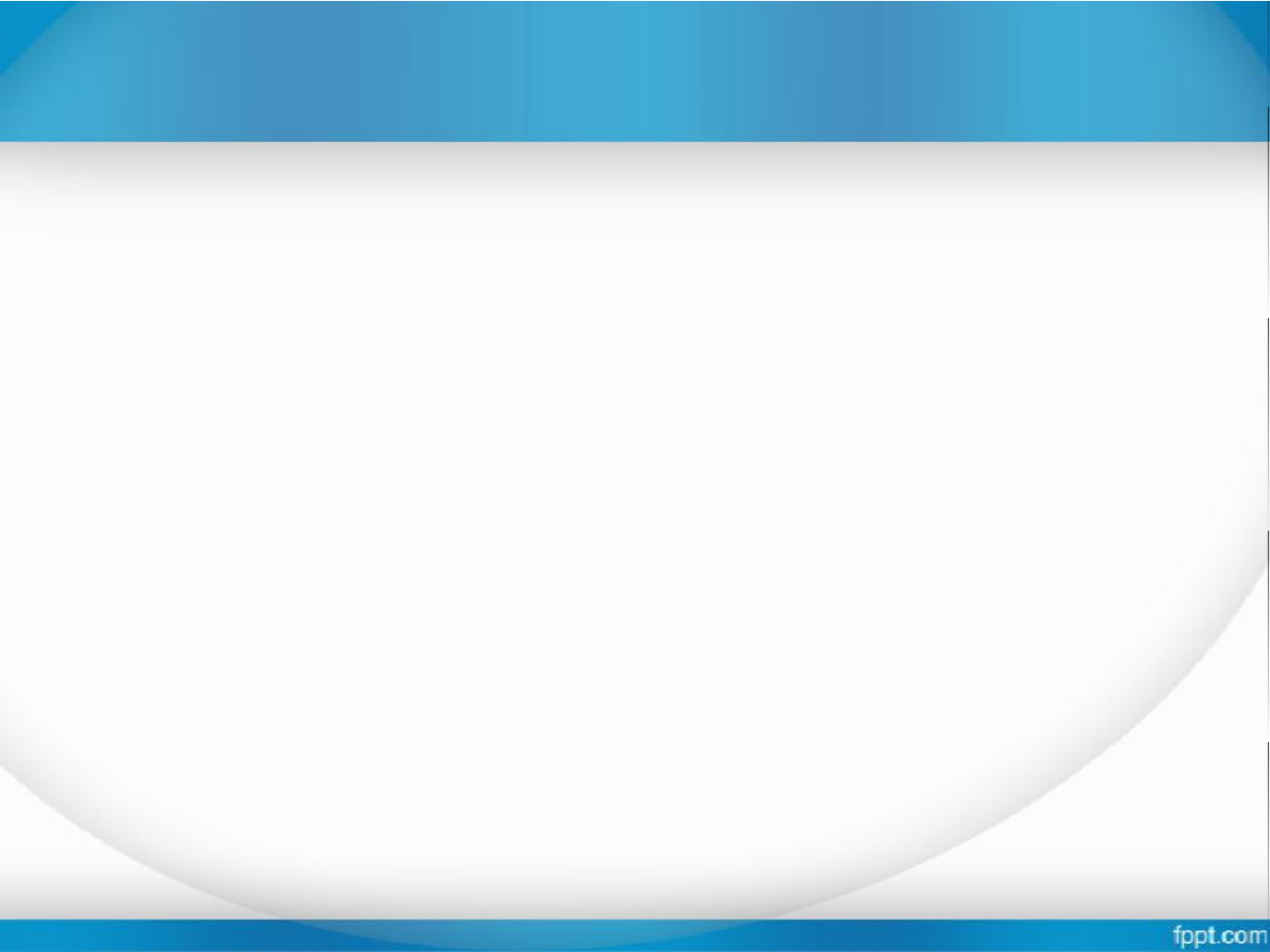 ДЦ «ВОЛОНТЁР» САБИНСКОГО МУНИЦИПАЛЬНОГО РАЙОНА РТ
В 2022 года реализовали  проект «Мир без границ». Проект направлен на работу с детьми с ограниченными возможностями здоровья.
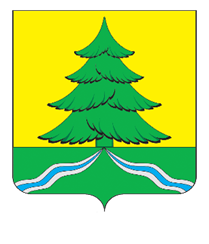 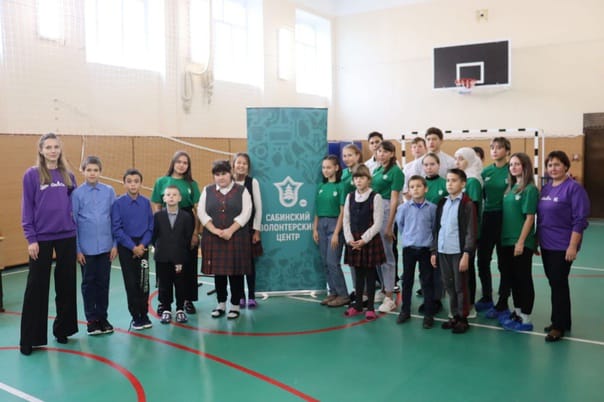 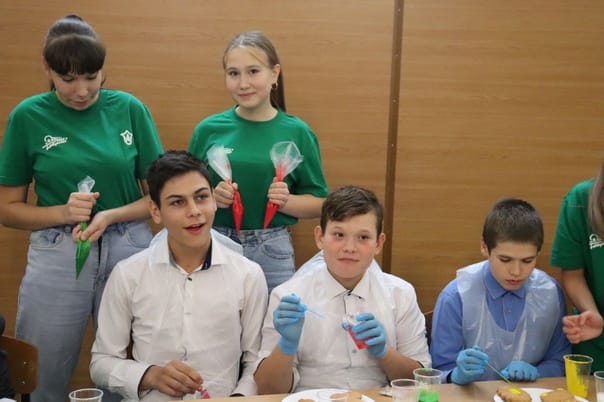 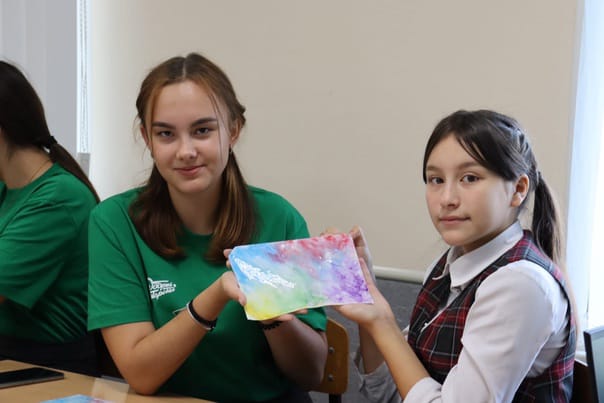 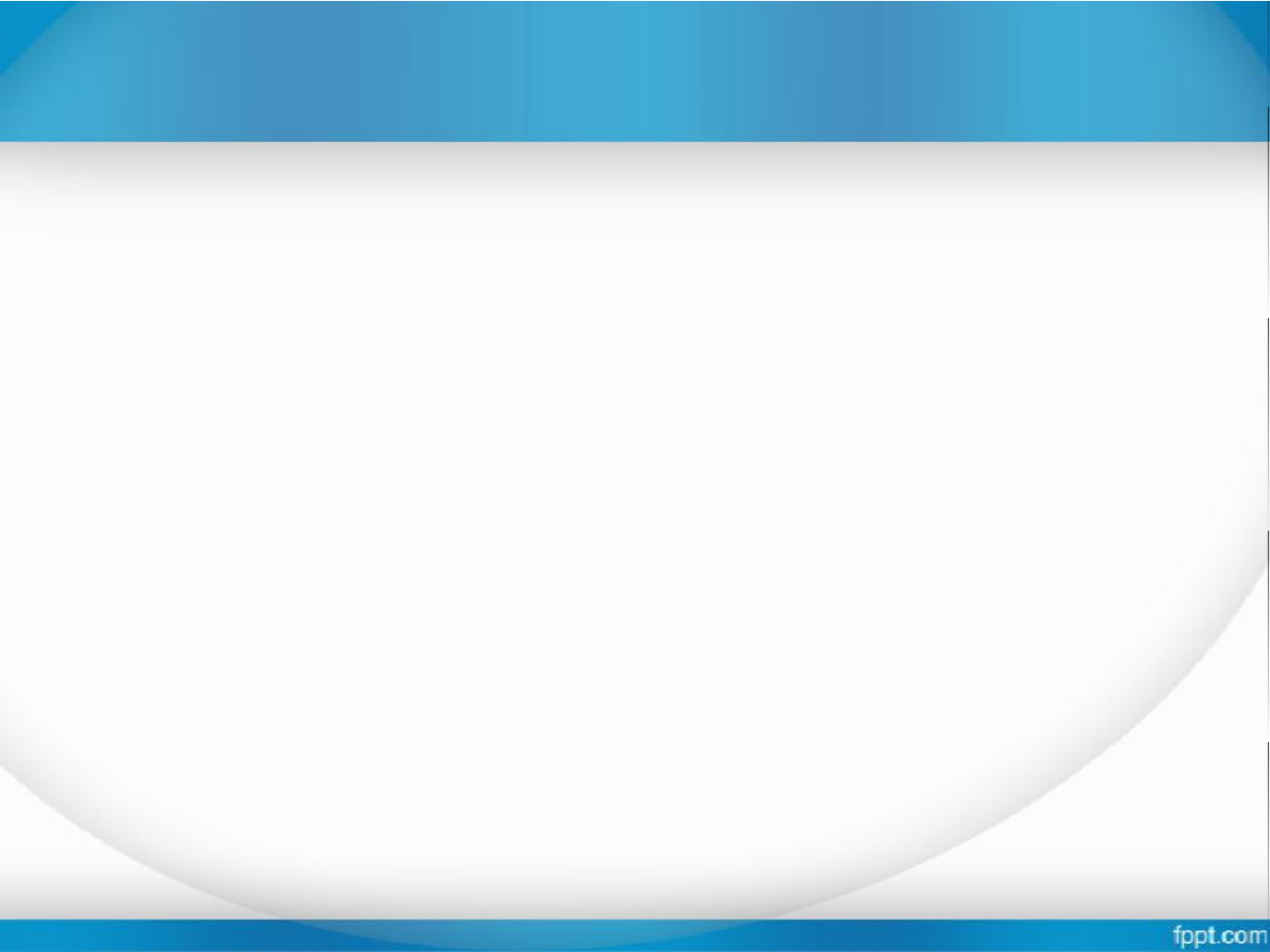 ДЦ «ВОЛОНТЁР» САБИНСКОГО МУНИЦИПАЛЬНОГО РАЙОНА РТ
наш молодежный центр сейчас
направления деятельности
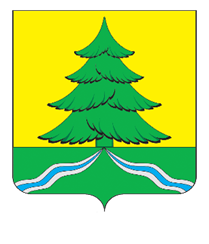 творческая молодежь
спортивная молодежь
сельская молодежь
Мини-футбол
Волейбол
Тяжелая атлетика
Легкая атлетика
Лыжные гонки
Горнолыжный спорт
Гиревой спорт
Настольный теннис
Шахматы
Самбо, дзюдо
Национальная борьба
Аэробика
Мастер-классы
Турниры и соревнования
Интеллектуальные мероприятия
КВН
Клуб юных журналистов
Мастер-классы
Конкурсы
работающая  молодежь
работа с общественными объединениями
молодые
семьи
Клуб молодых мам
Конкурсы
Соревнования
Мастер-классы
Аграрное молодежное объединения
Волонтеры Победы
Молодая Гвардия
ДЦ «Волонтер»
Кибердружина
Юнармия
Мастер-классы
Турниры и соревнования
Интеллектуальные мероприятия
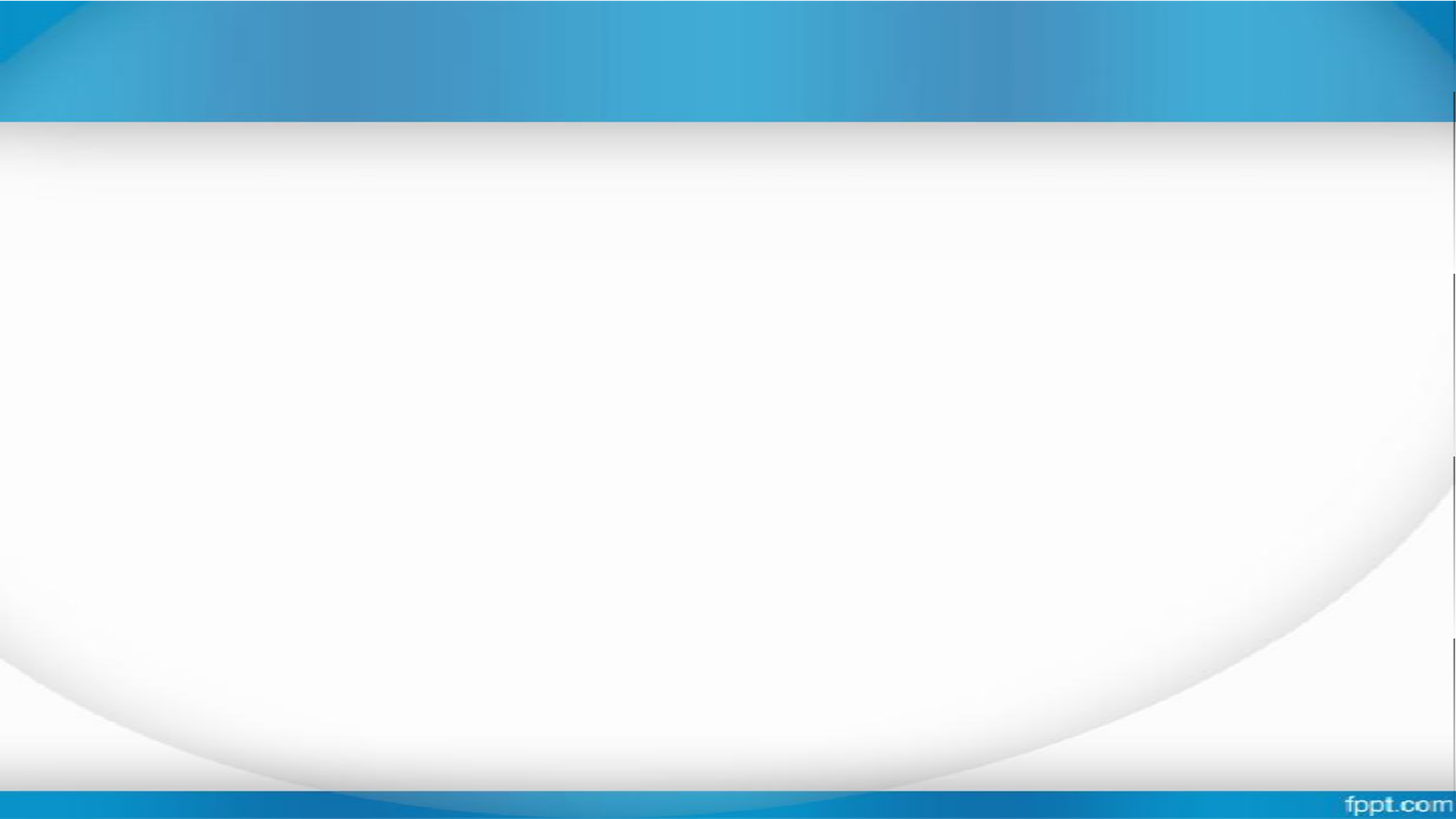 ДЦ «ВОЛОНТЁР» САБИНСКОГО МУНИЦИПАЛЬНОГО РАЙОНА РТ
наш молодежный центр сейчас
наши пространства
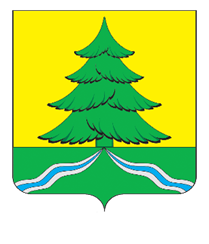 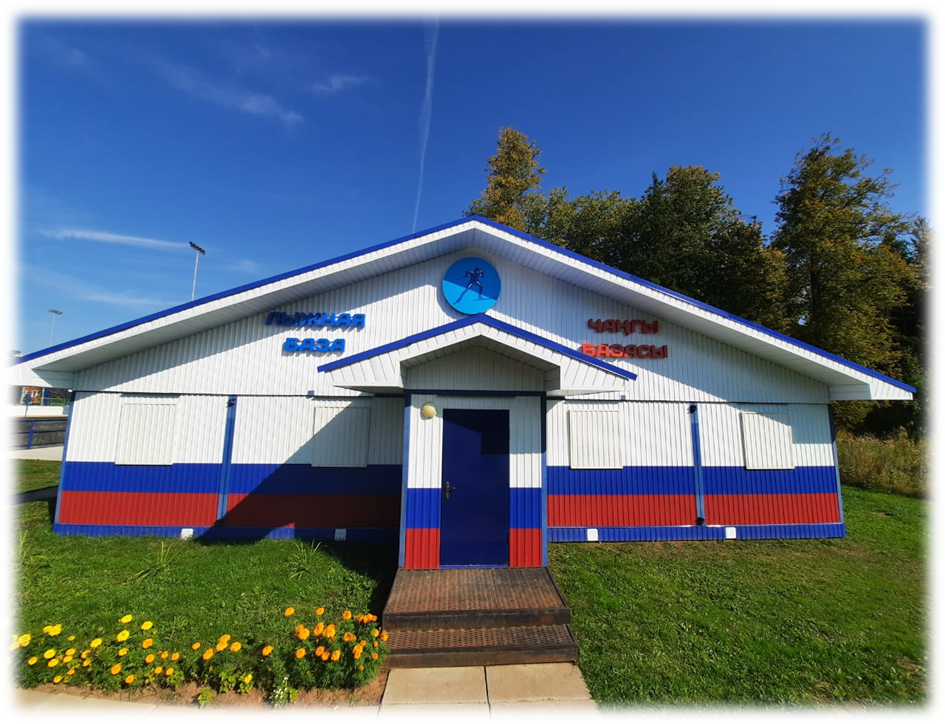 большой спортивный зал
Проходят кружки по настольному теннису, на данной площадке у нас проходят мастер-классы как творческие (граффити, ди-джеинг), так и спортивные
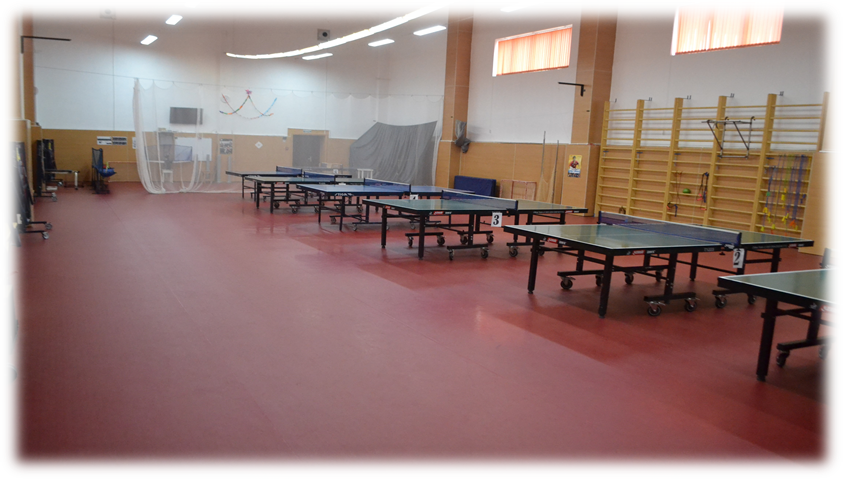 лыжная база
Проводятся соревнования по лыжным гонкам среди школьников и молодых людей .Также  имеется возможность проката лыж в оздоровительных целях.
тренажерный зал
занятия на различных тренажерах, в основном для молодежи от 14 лет, занятия осуществляются по абонементам для лиц старше 35 лет
теннисный корт
Открыт в свободном доступе для игры в баскетбол и большой теннис
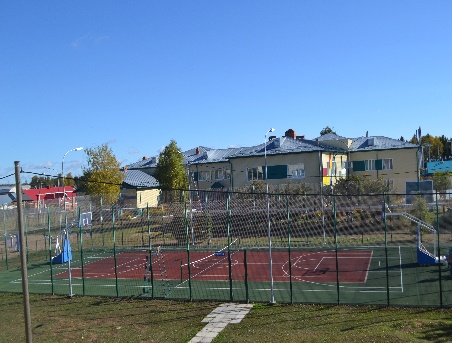 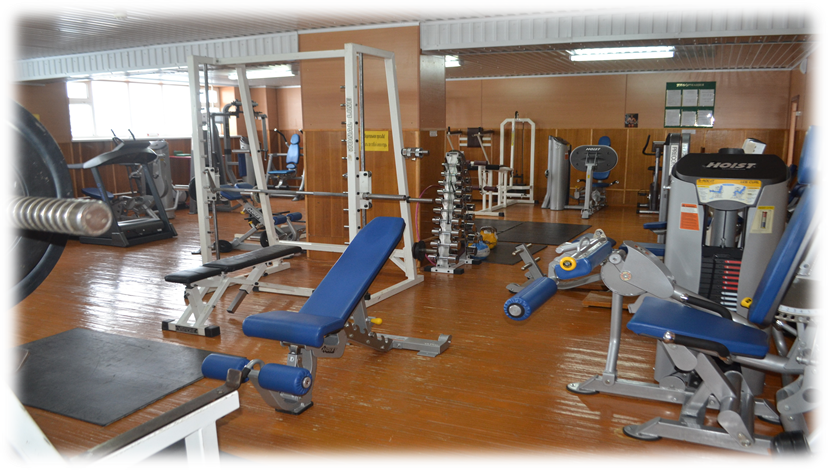 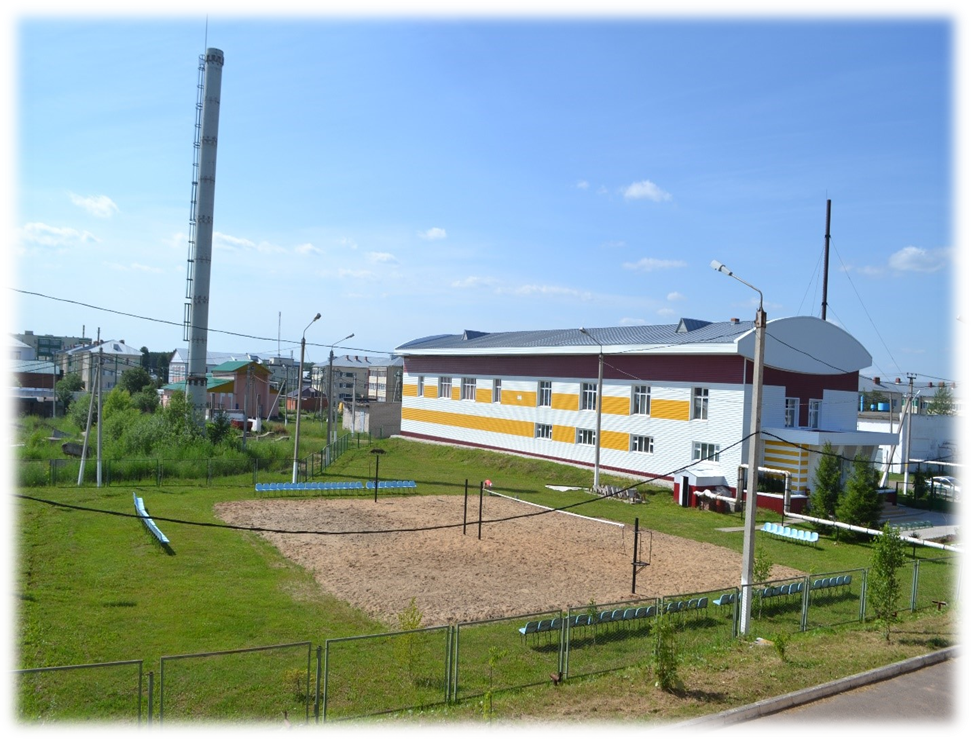 пляжный волейболплощадка для летнего сезона по пляжному волейболу, занимаются молодые люди от 14 лет
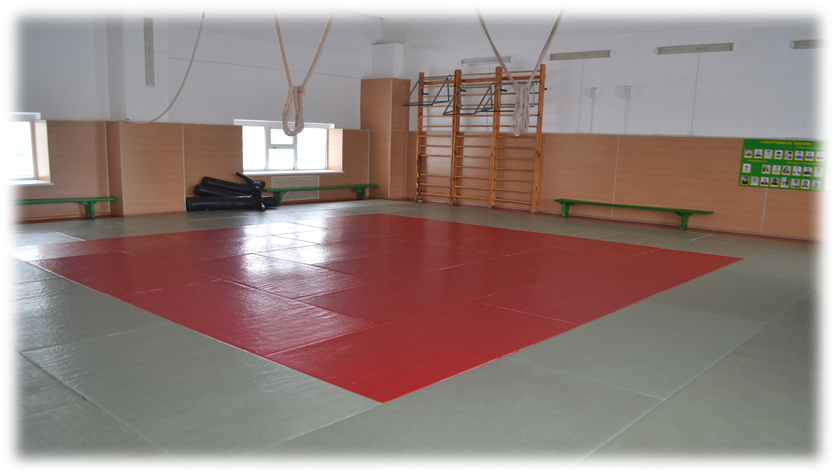 Малый спортивный зал
проходят кружки по самбо и дзюдо, по аэробике до обеда для людей пожилого возраста, серебряных волонтеров, в вечернее время для молодых мам
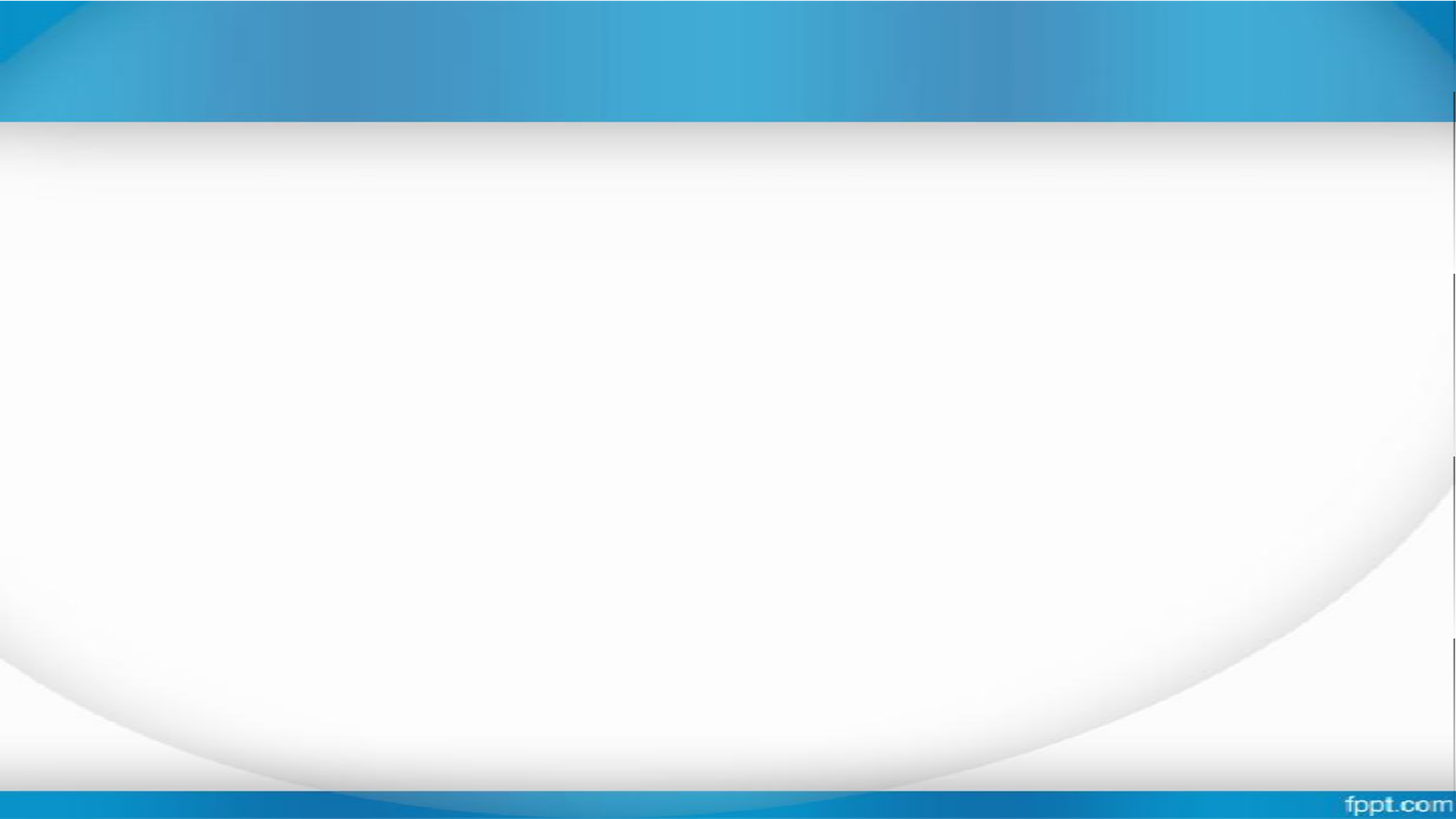 ДЦ «ВОЛОНТЁР» САБИНСКОГО МУНИЦИПАЛЬНОГО РАЙОНА РТ
наш молодежный центр сейчас
наши пространства
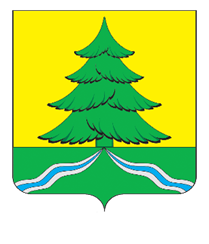 футбольное поле
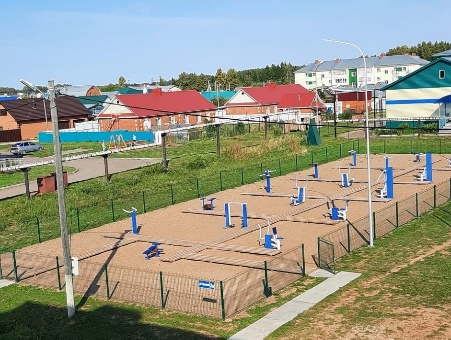 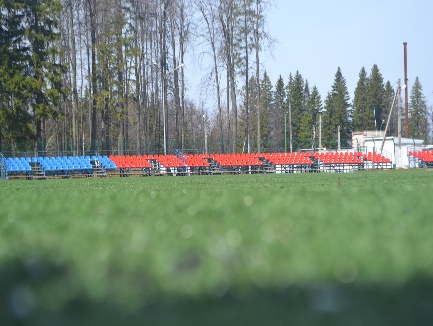 спортивная площадка
Открыт в свободном доступе, оснащен тренажерами для подготовки и сдачи норм ГТО
Проводятся тренировки по футболу, мероприятия, зеленый фитнес
хоккейная коробка
В летний период предусмотрены занятия по мини-футболу, волейболу, баскетболу, в зимний период осуществляем прокат коньков
спортивный зал в с.Олуяз
Проходят тренировки по национальной борьбе корэш
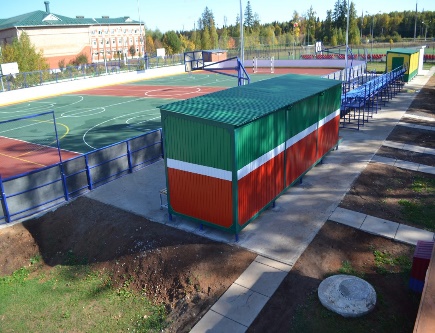 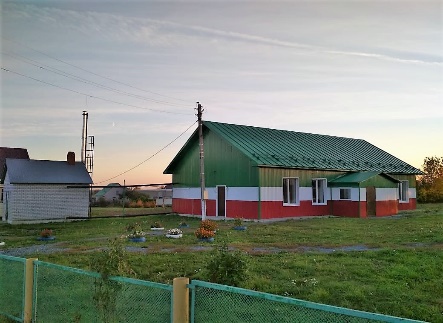 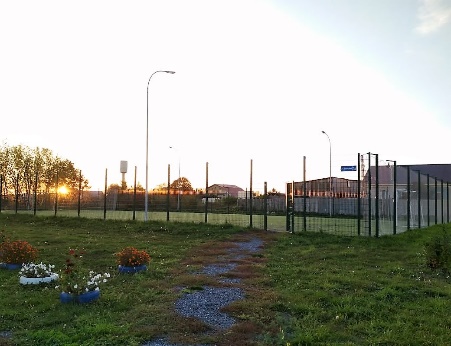 спортивная площадкаоткрыта в свободном доступе, проходят тренировки по мини-Футболу
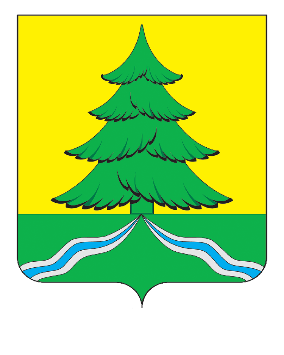 Экологические акции
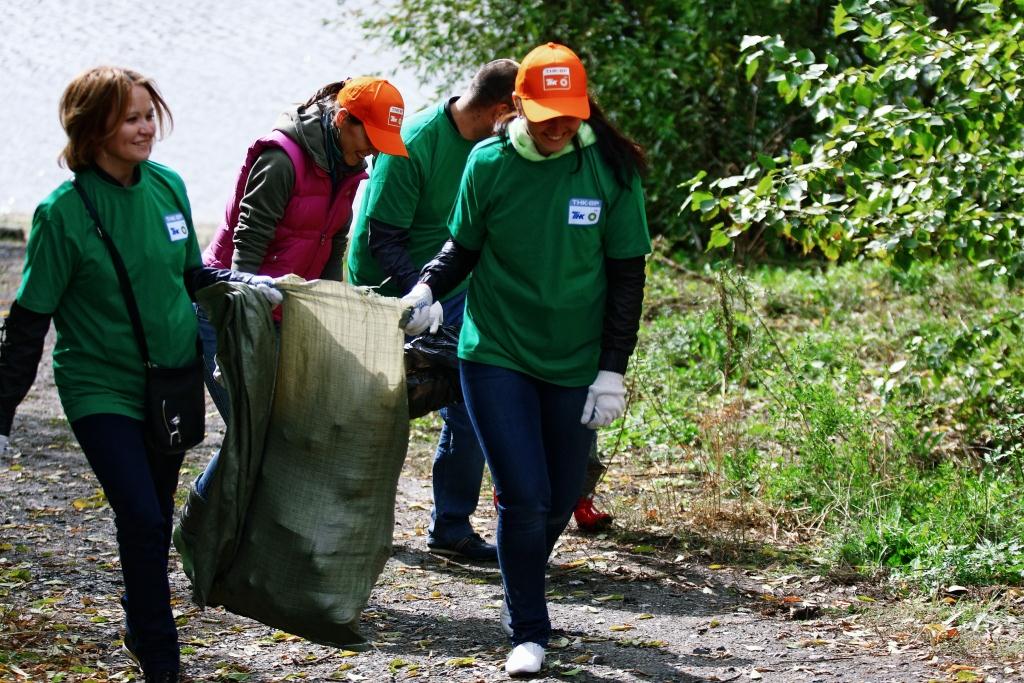 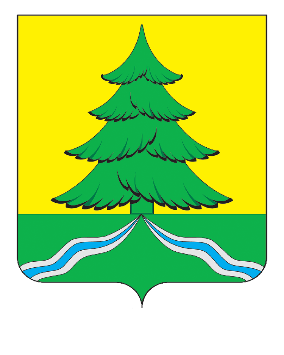 Эко-уроки
Мастер классы по раздельному сбору отходов
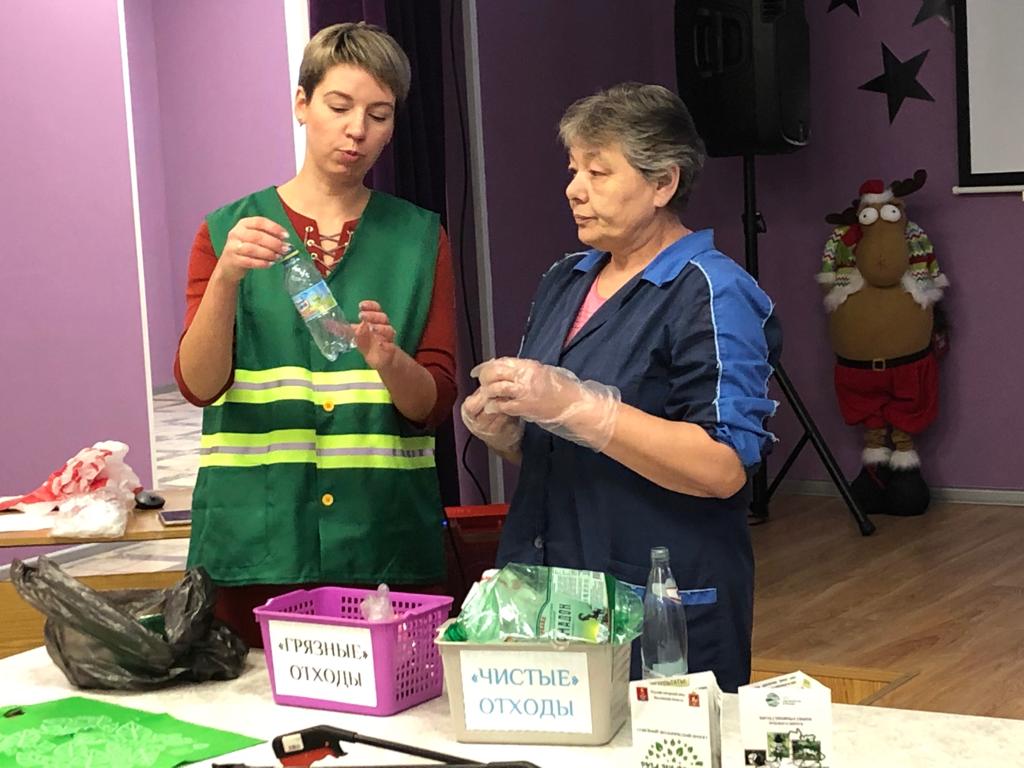 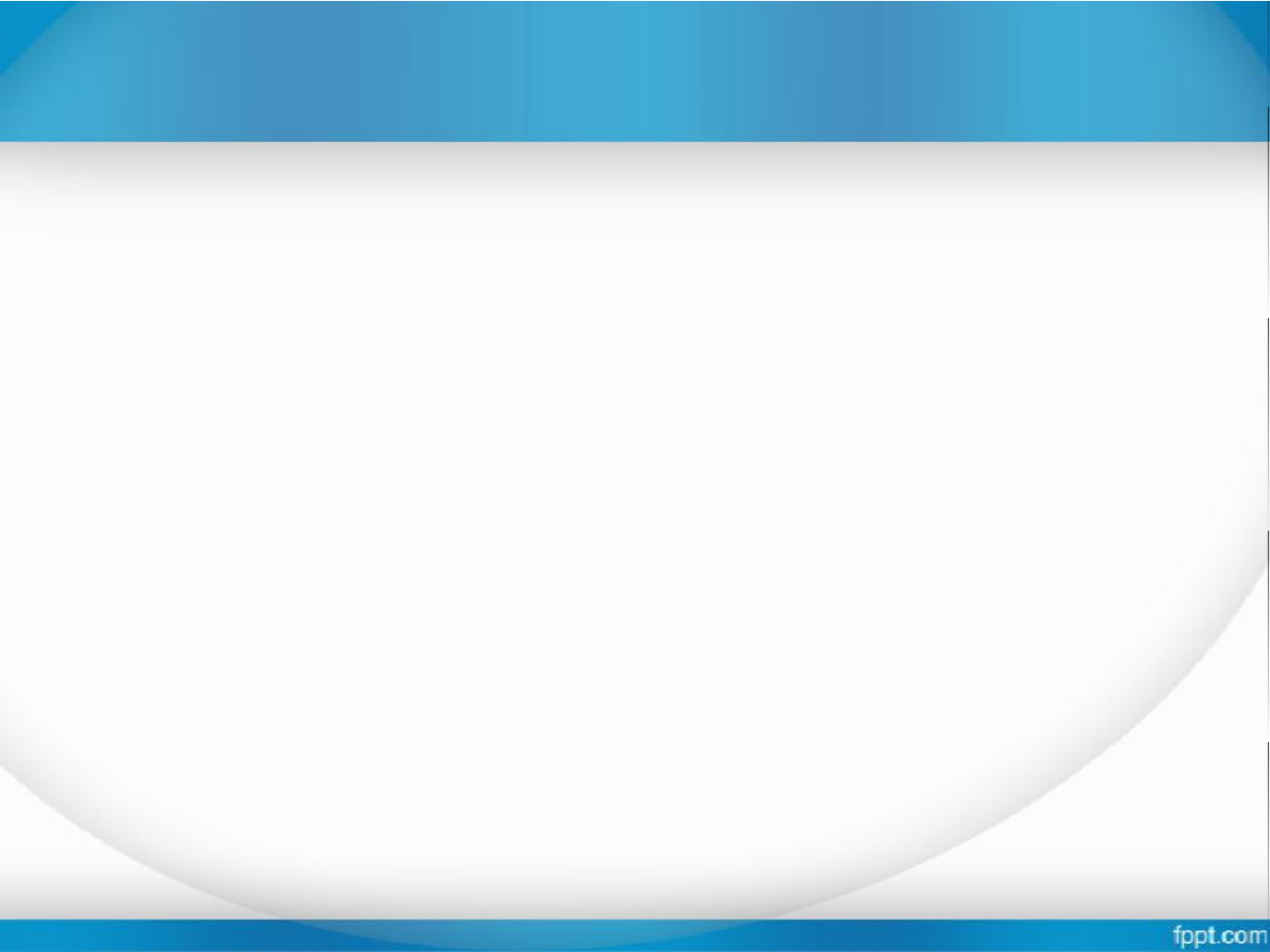 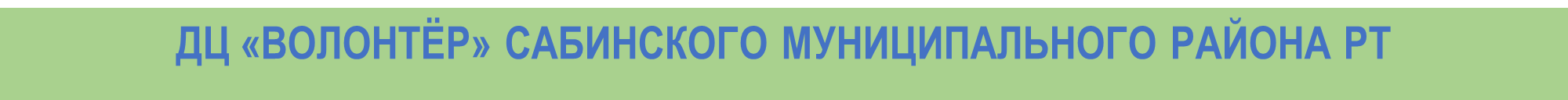 ДИАЛОГ С МОЛОДЕЖЬЮ
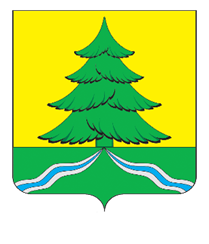 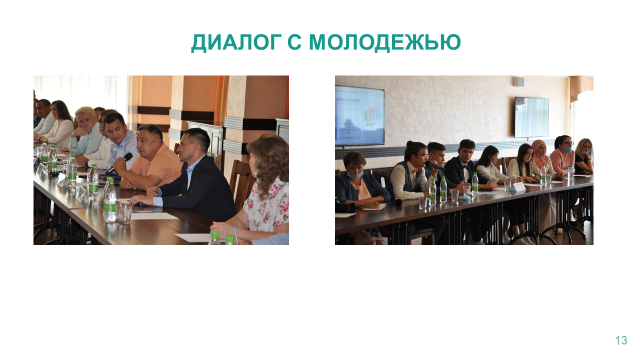 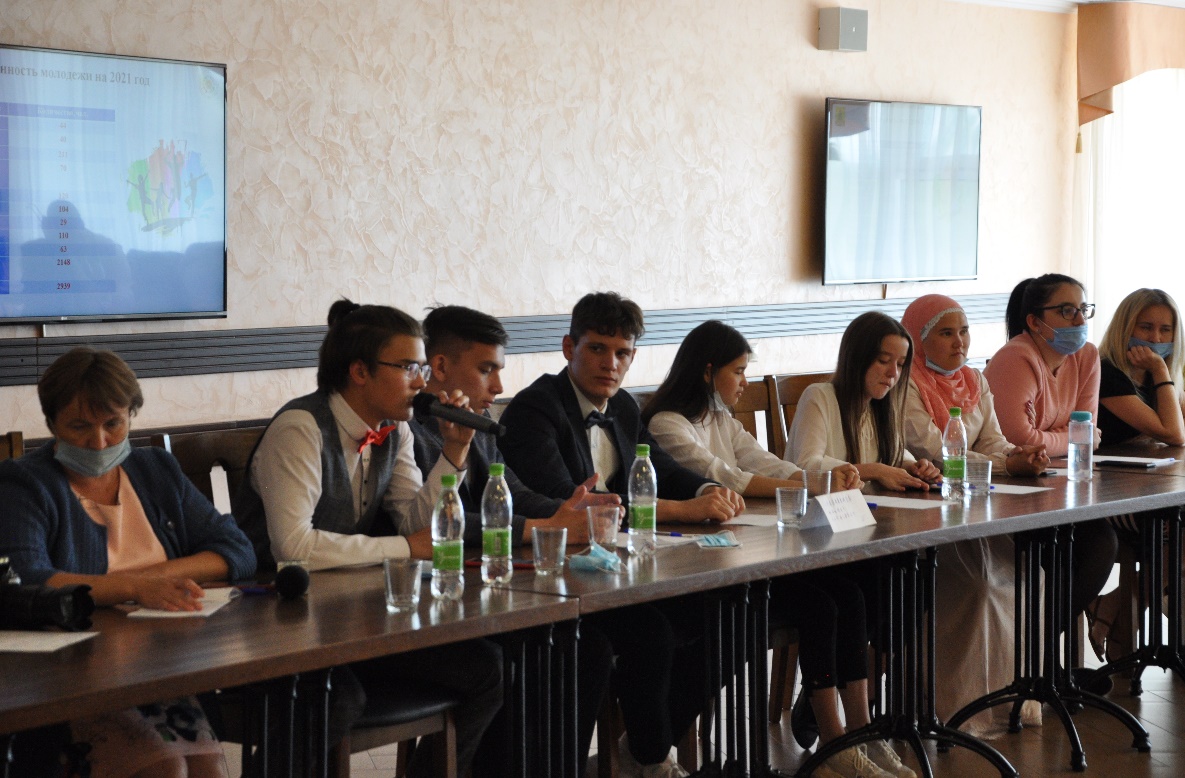 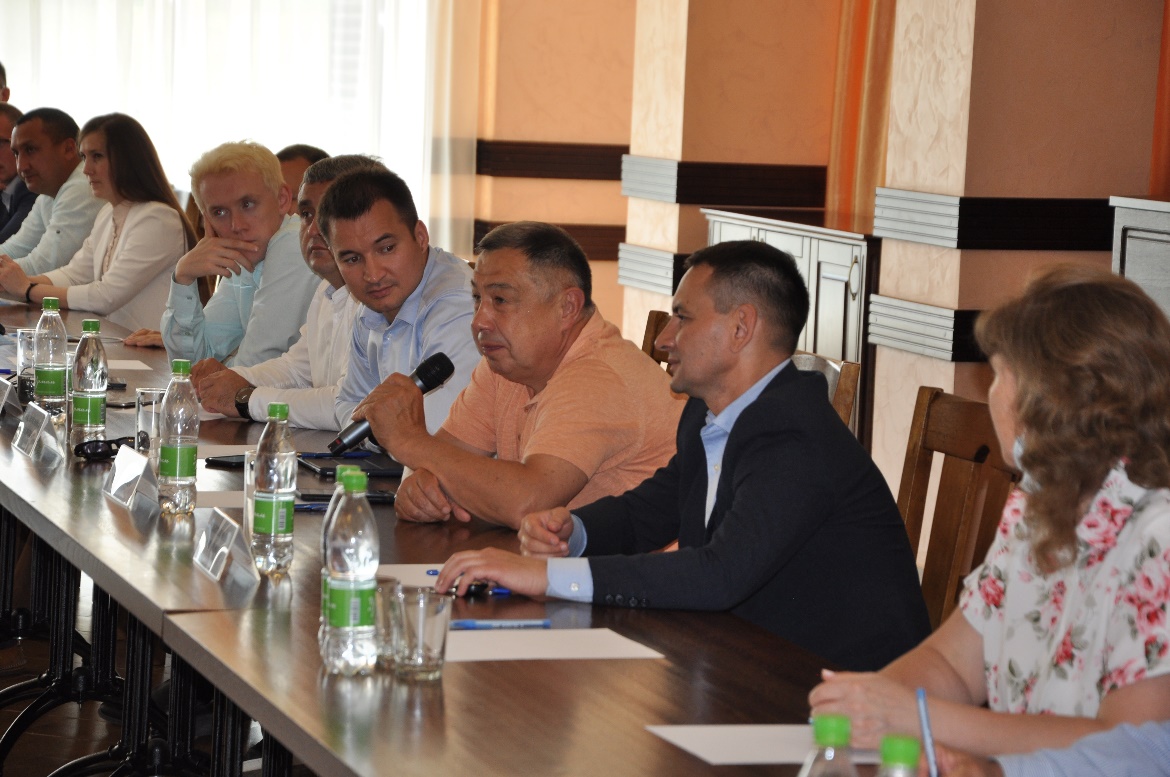 СТРАТЕГИЯ РАЗВИТИЯ МОЛОДЕЖНОЙ ПОЛИТИКИ
15
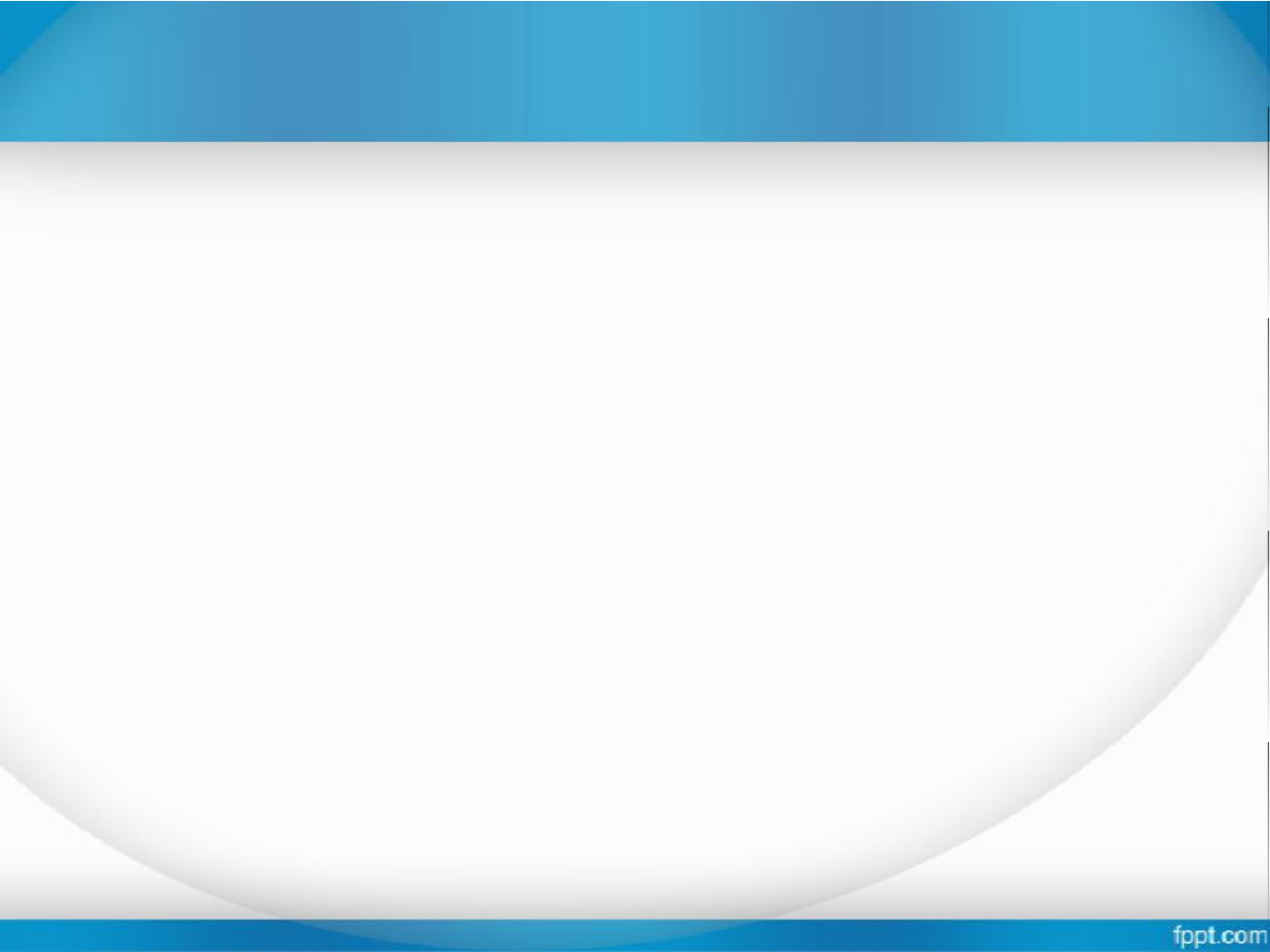 ДЦ «ВОЛОНТЁР» САБИНСКОГО МУНИЦИПАЛЬНОГО РАЙОНА РТ
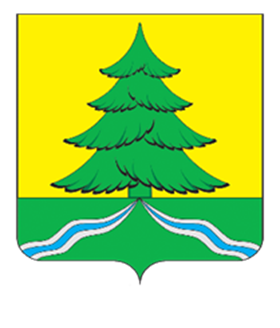 ДИАЛОГ С МОЛОДЕЖЬЮ
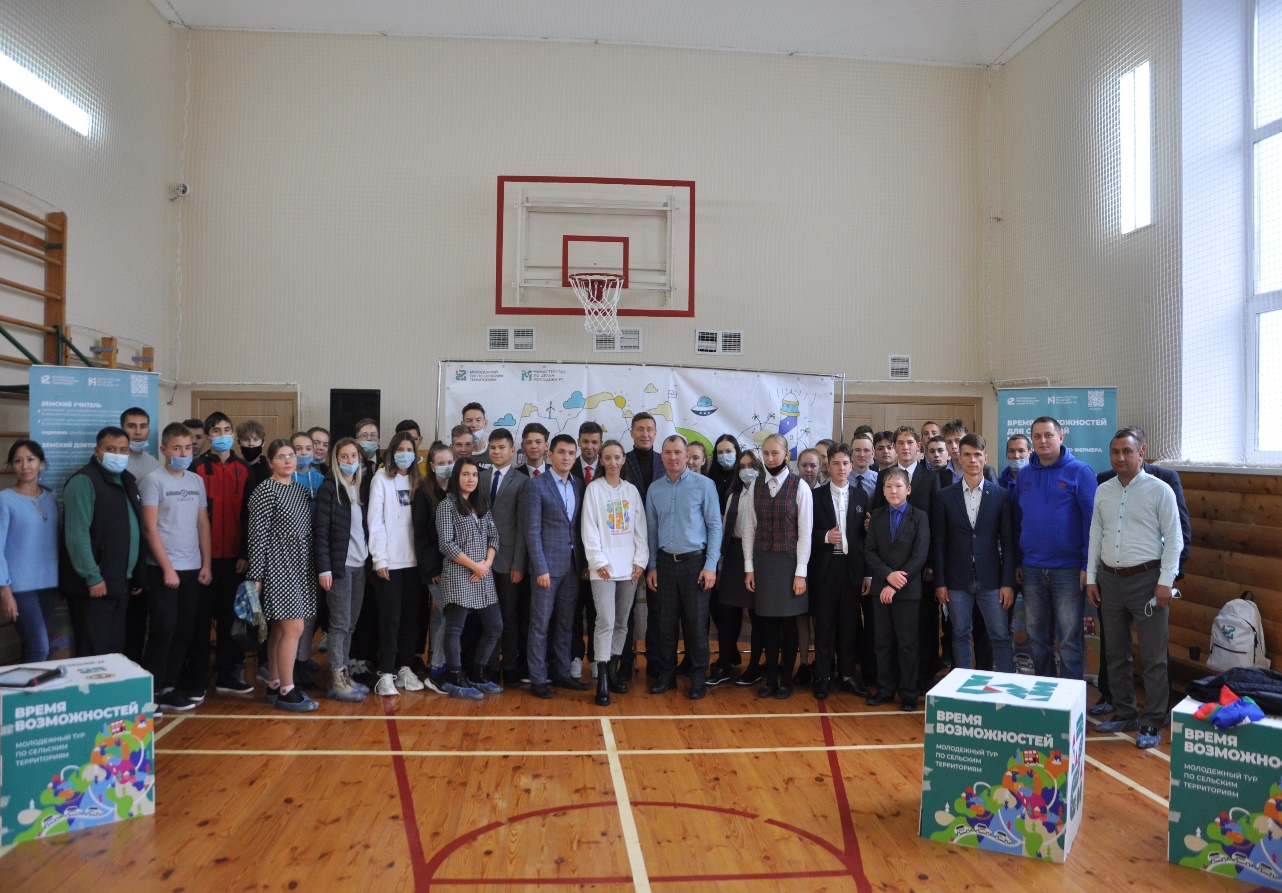 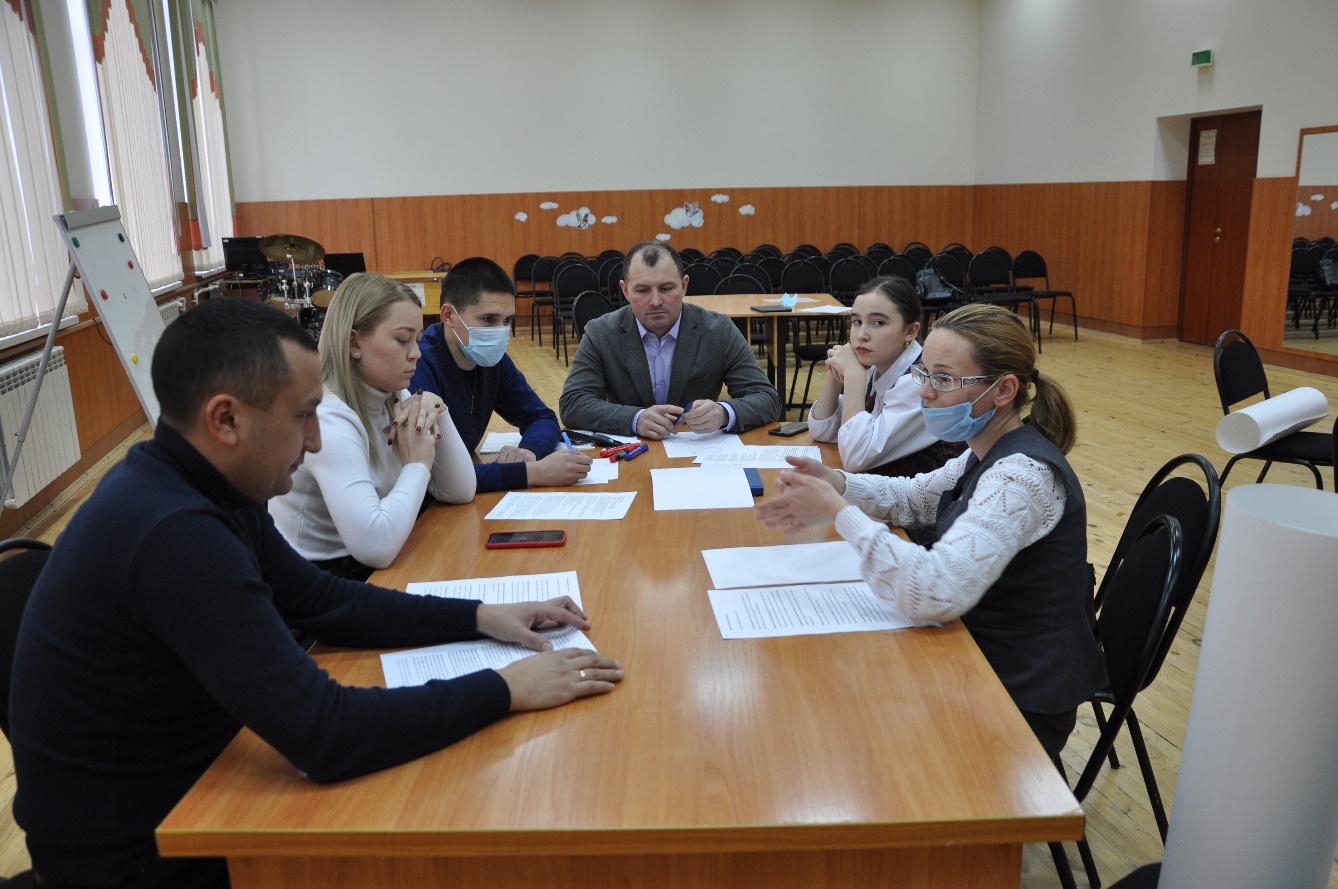 16
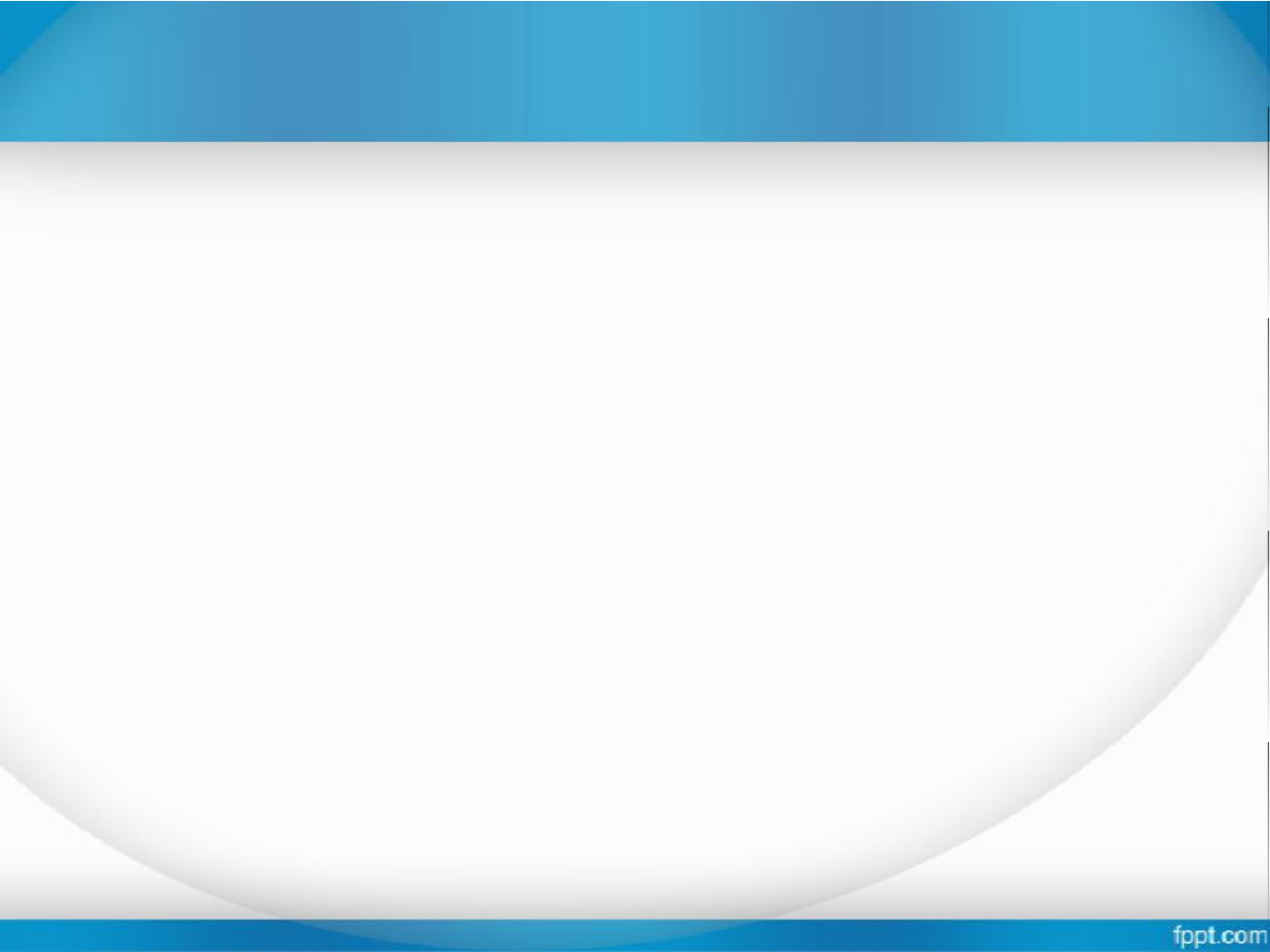 ДЦ «ВОЛОНТЁР» САБИНСКОГО МУНИЦИПАЛЬНОГО РАЙОНА РТ
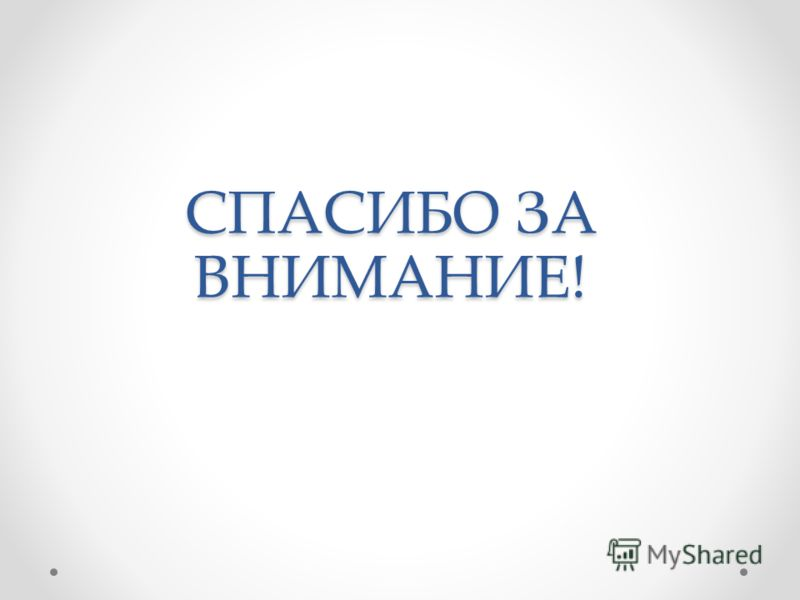 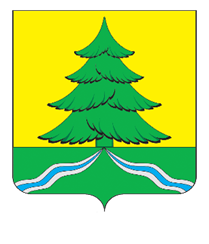 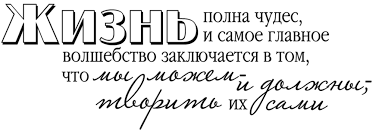